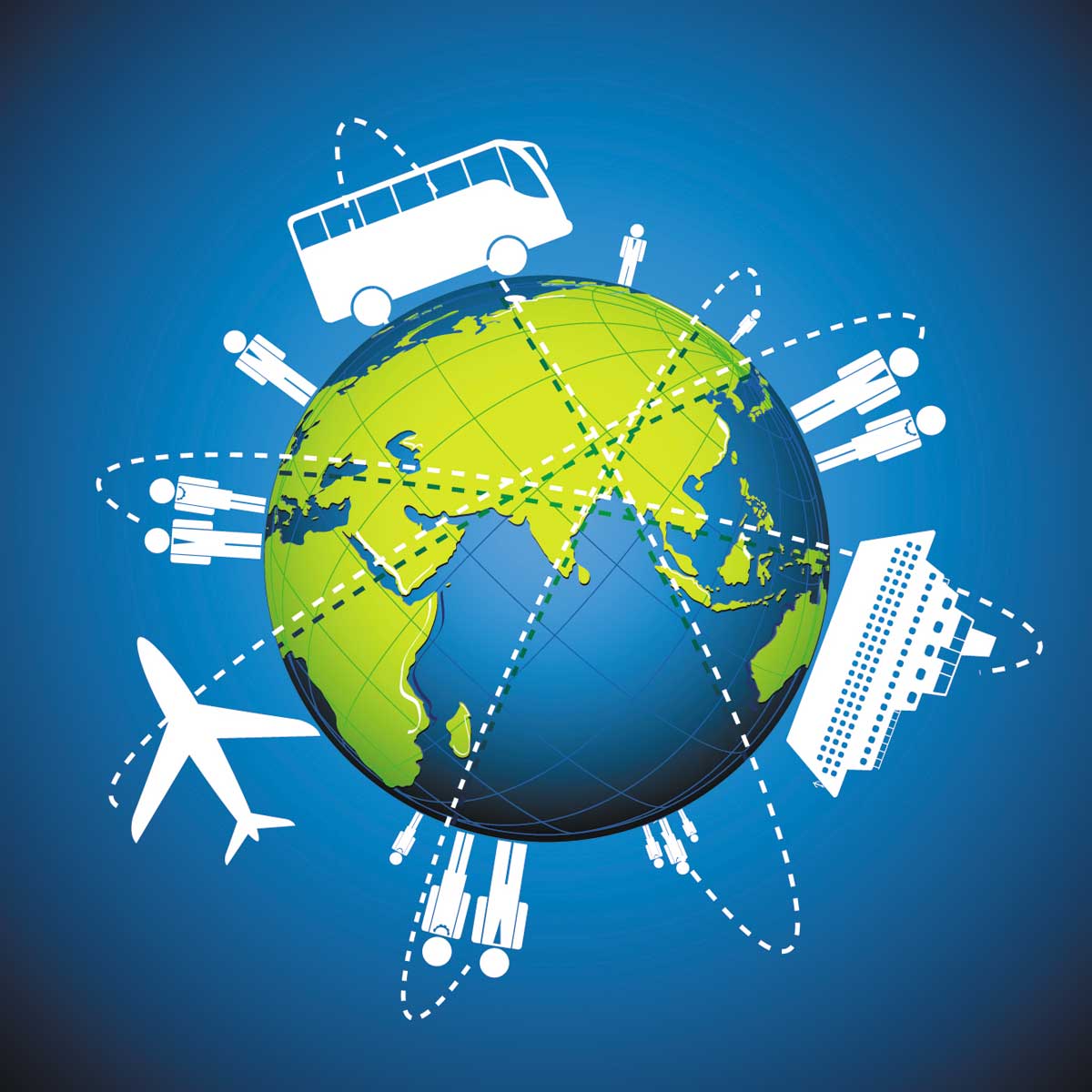 МОУ «СОШ № 2
   Г. Юрюзань Челябинской области


                  учитель истории
              Тихая Инна Петровна
Мы
   путешествуем
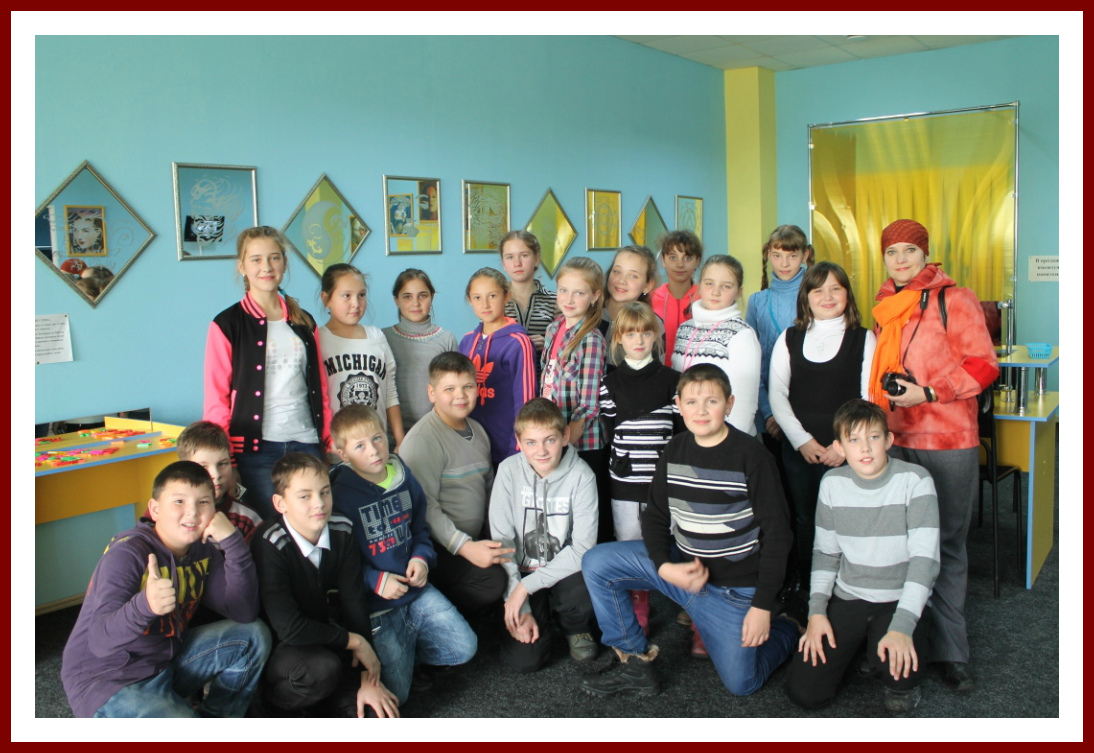 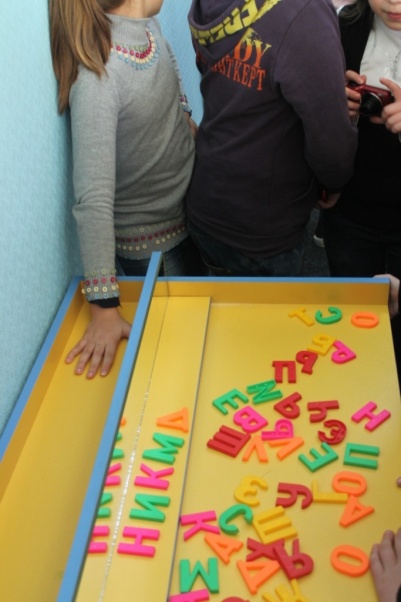 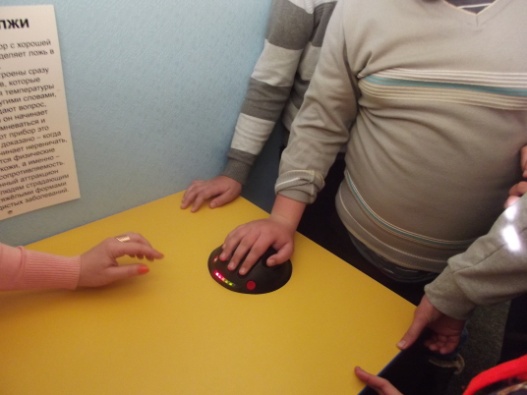 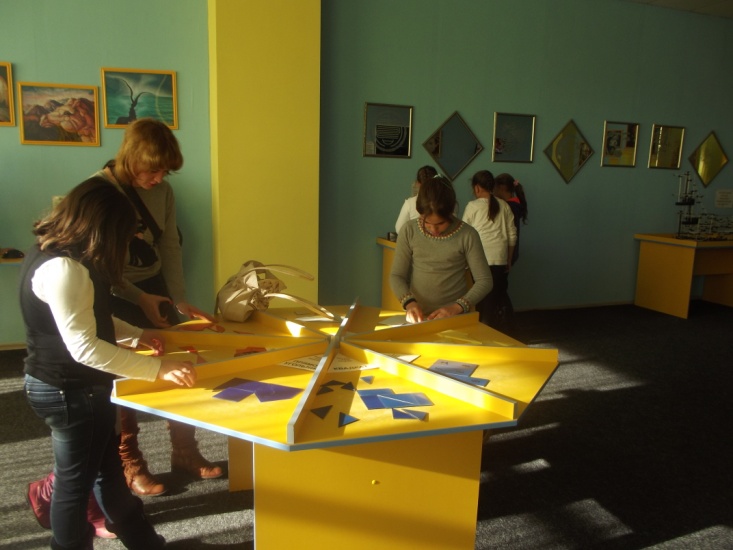 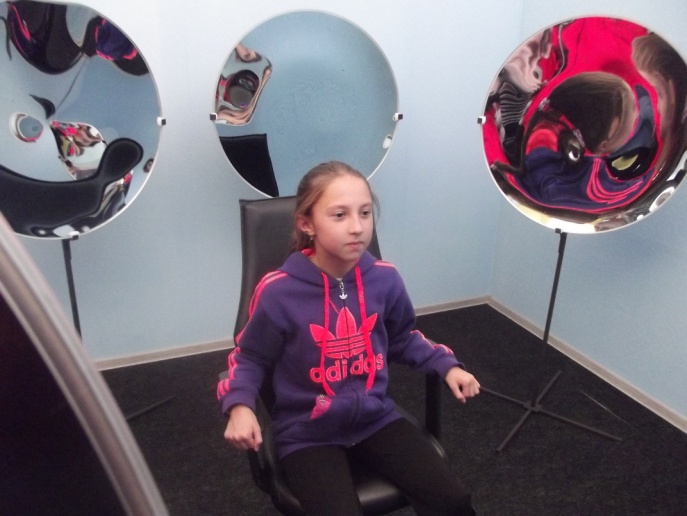 Челябинск – 2014
               музей 
       интерактивной
                науки
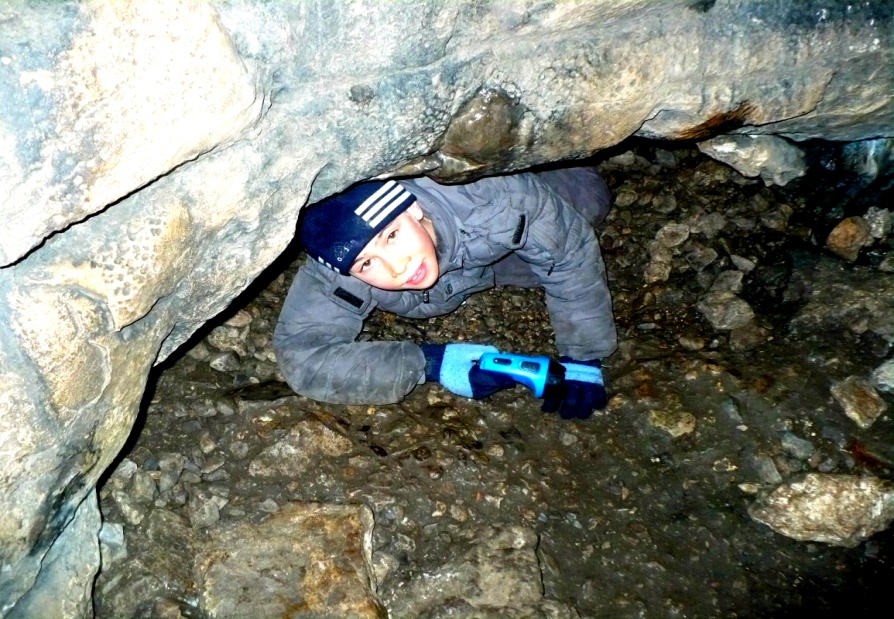 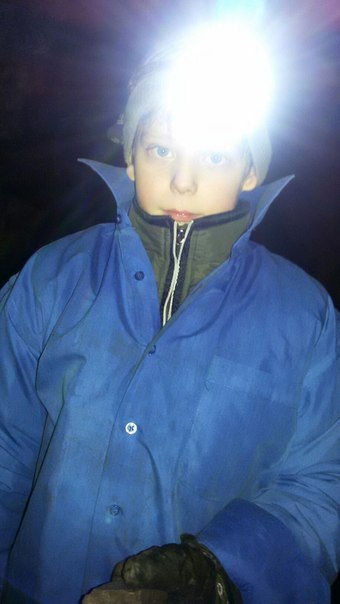 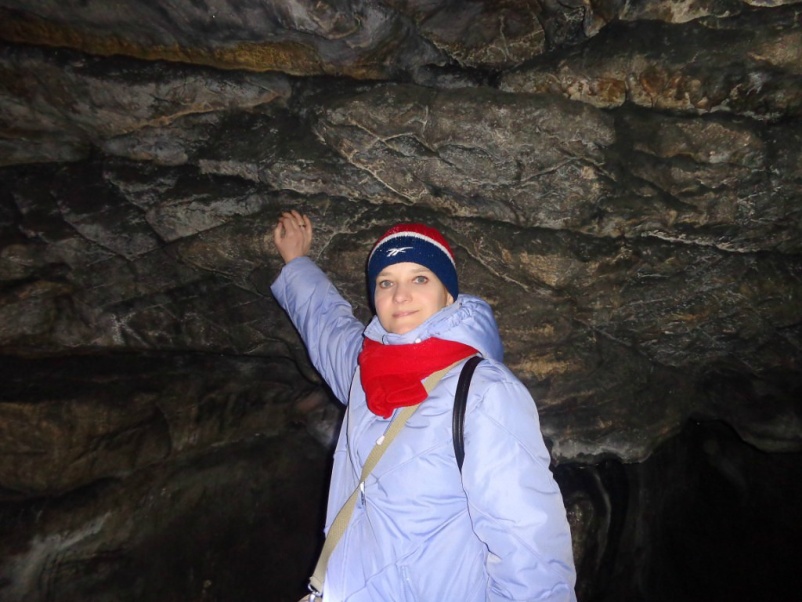 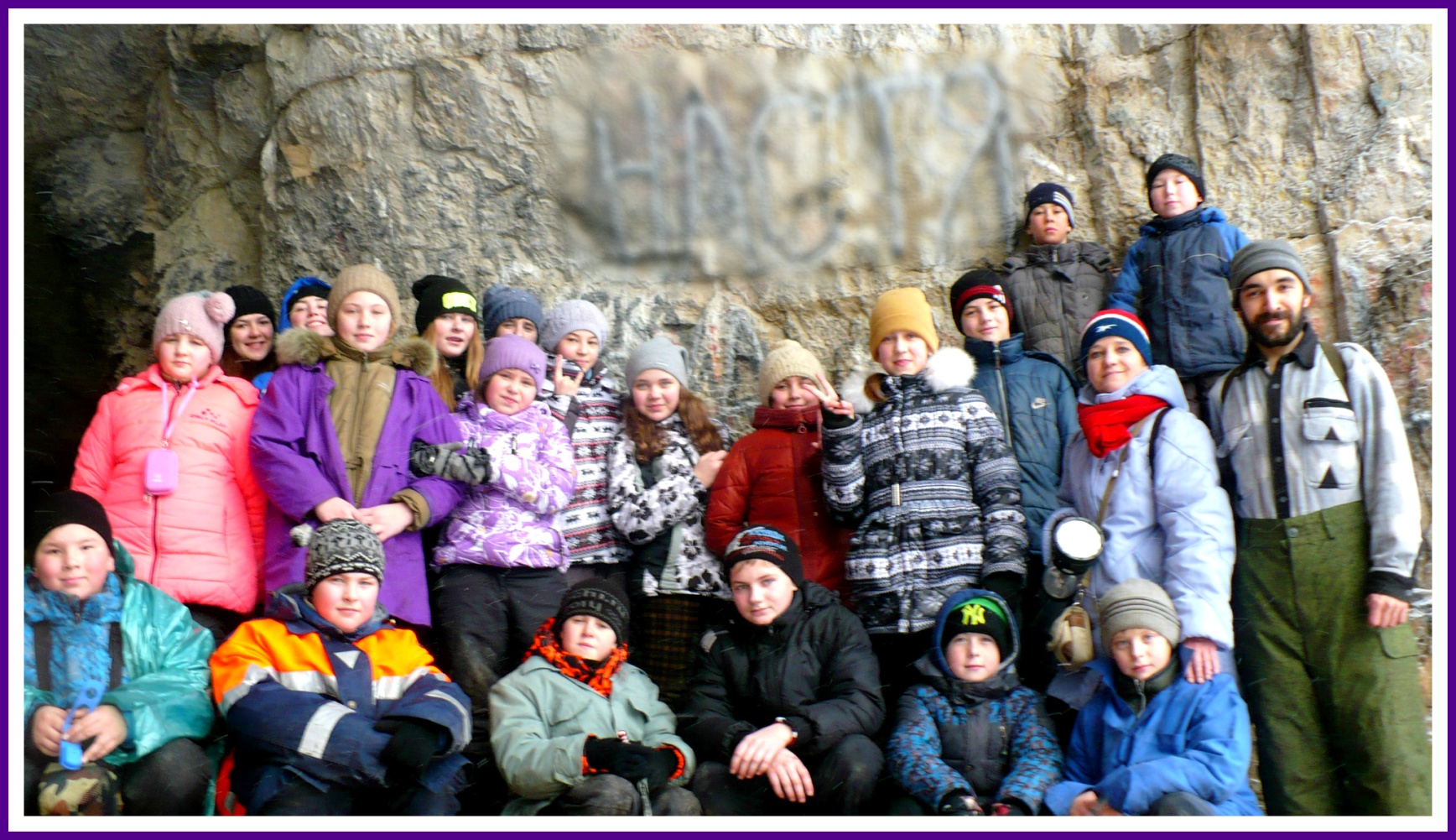 Серпиевка - 2014
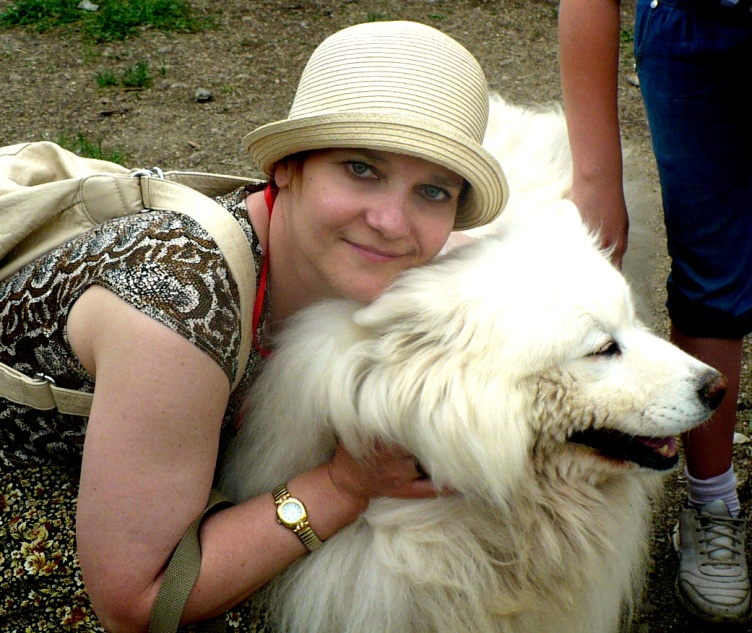 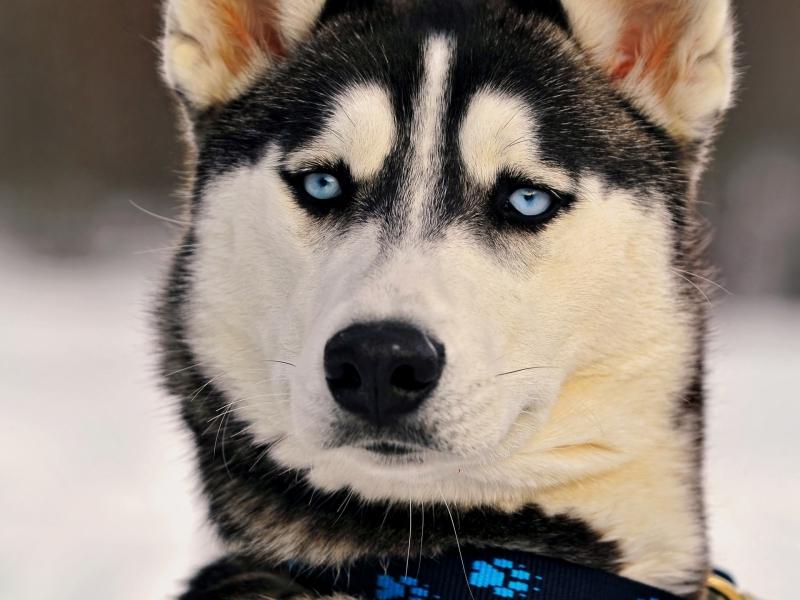 Челябинск-2015
хаски- центр
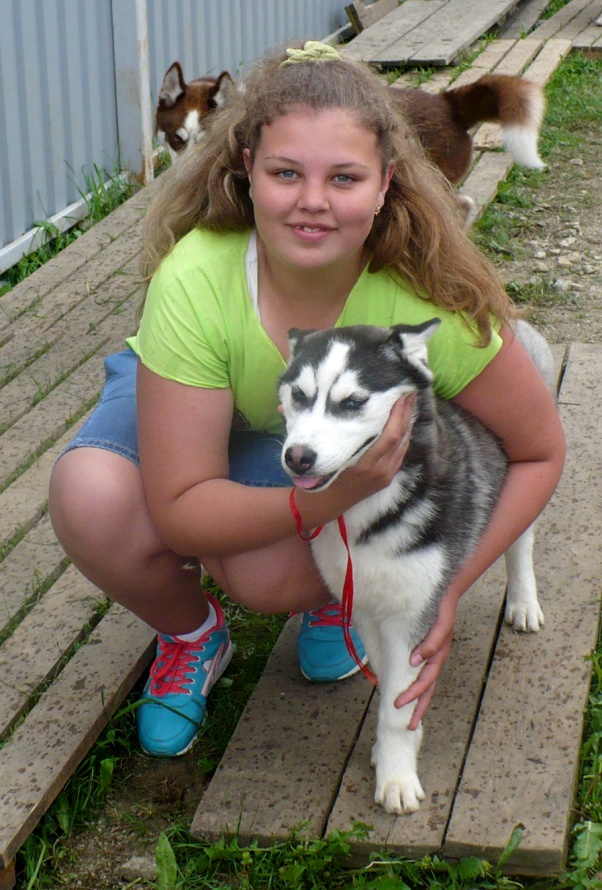 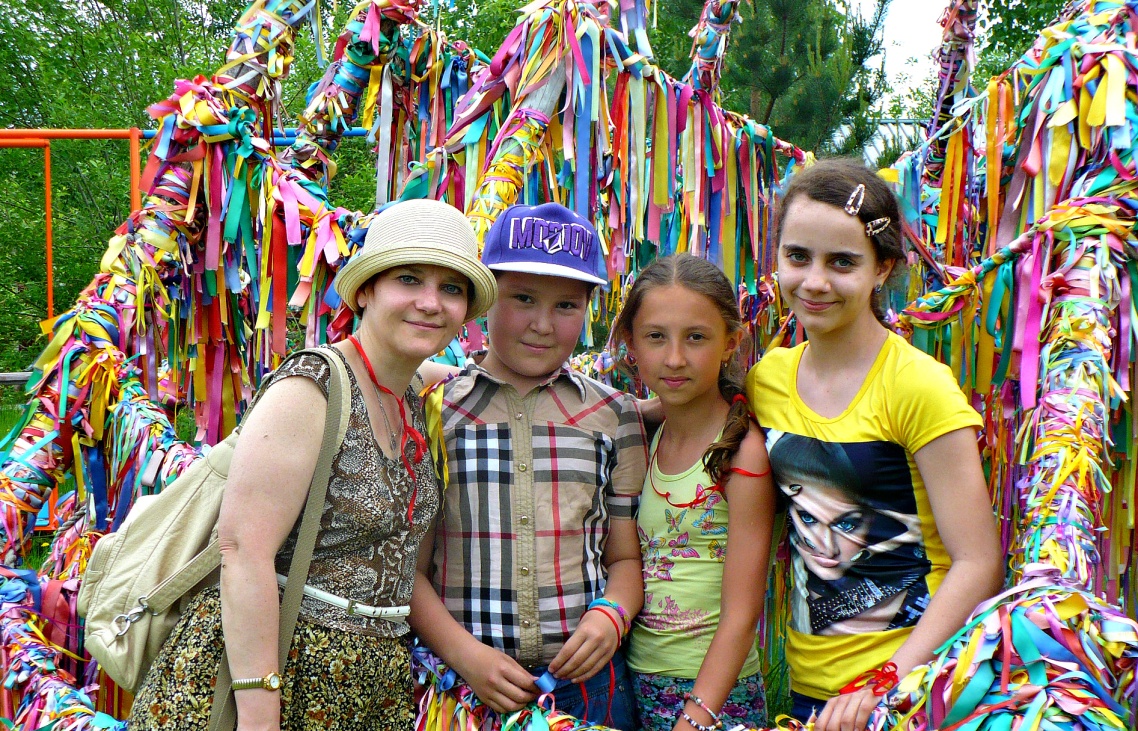 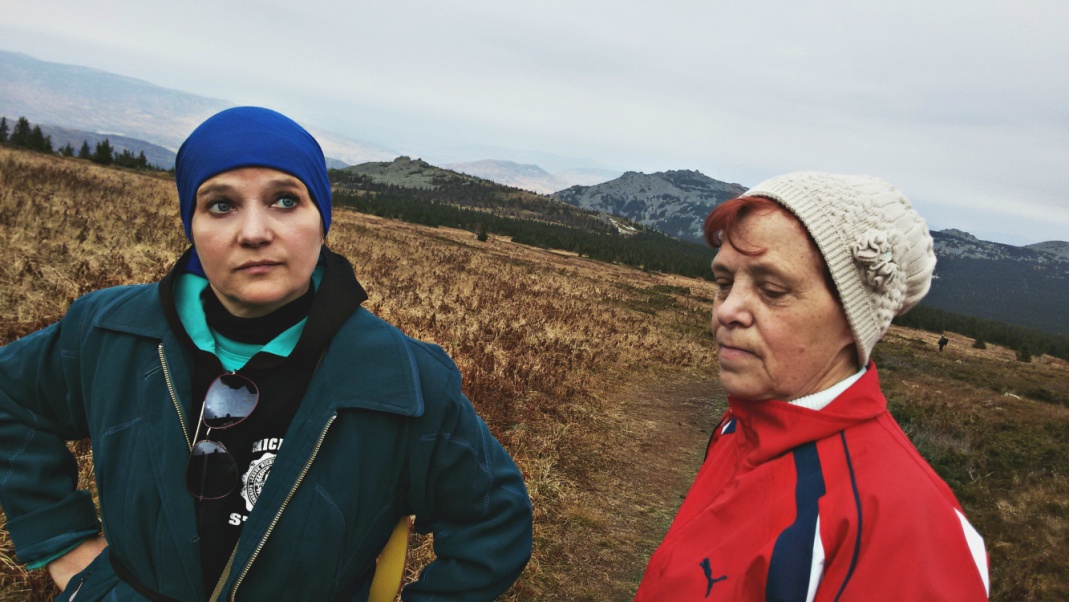 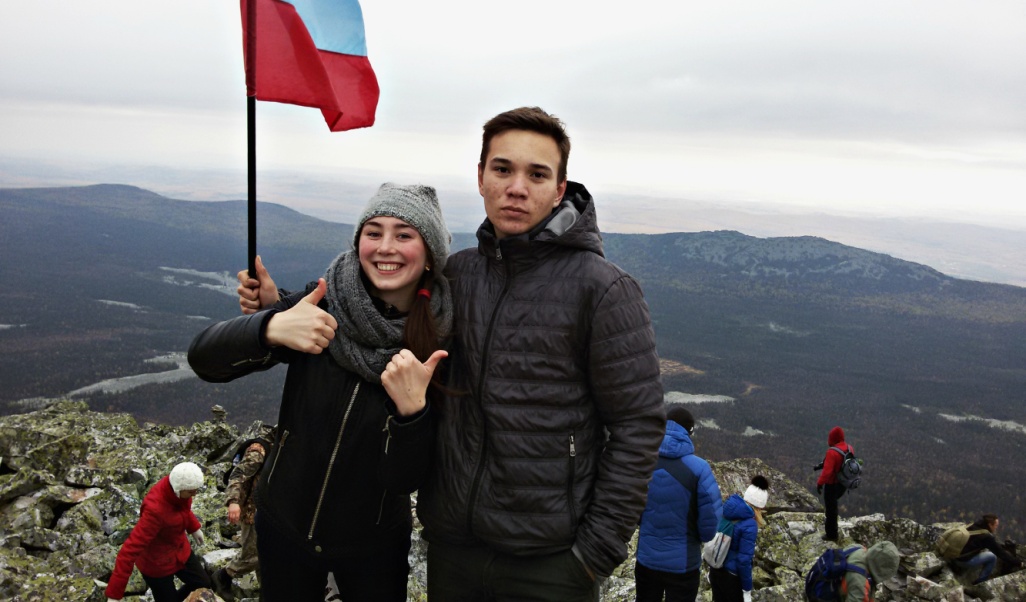 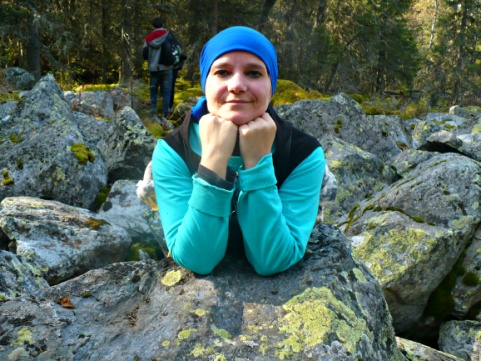 2015
Иремель
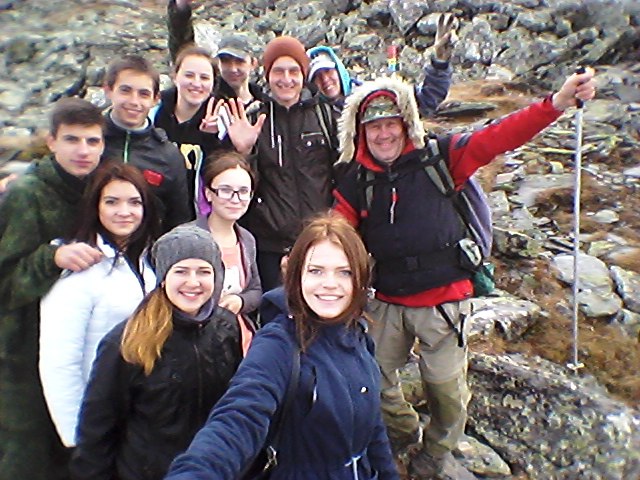 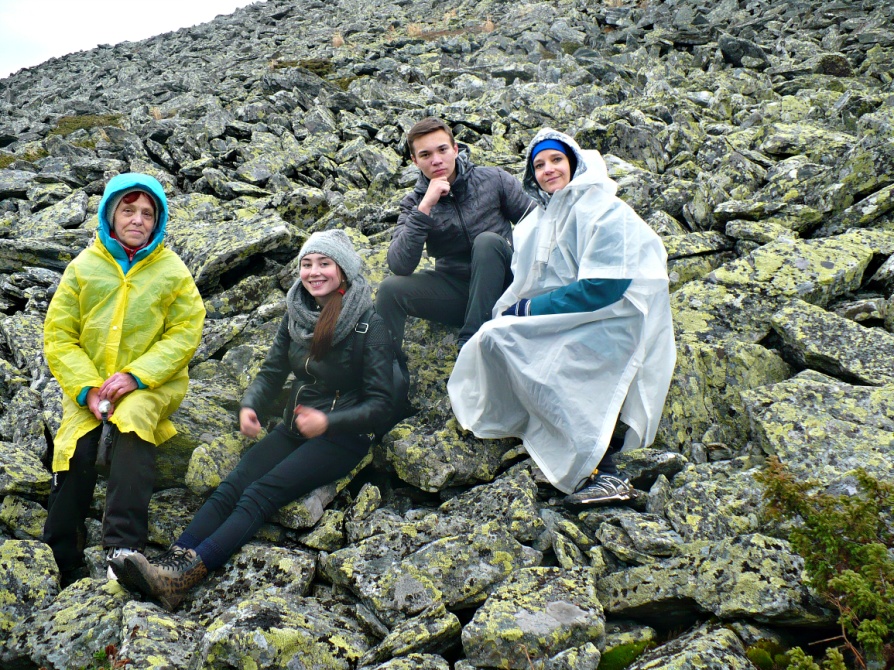 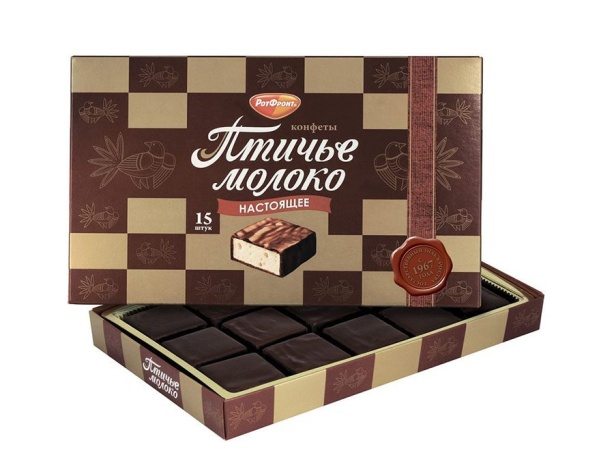 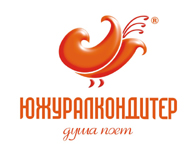 Челябинск – 2015
  кондитерская фабрика
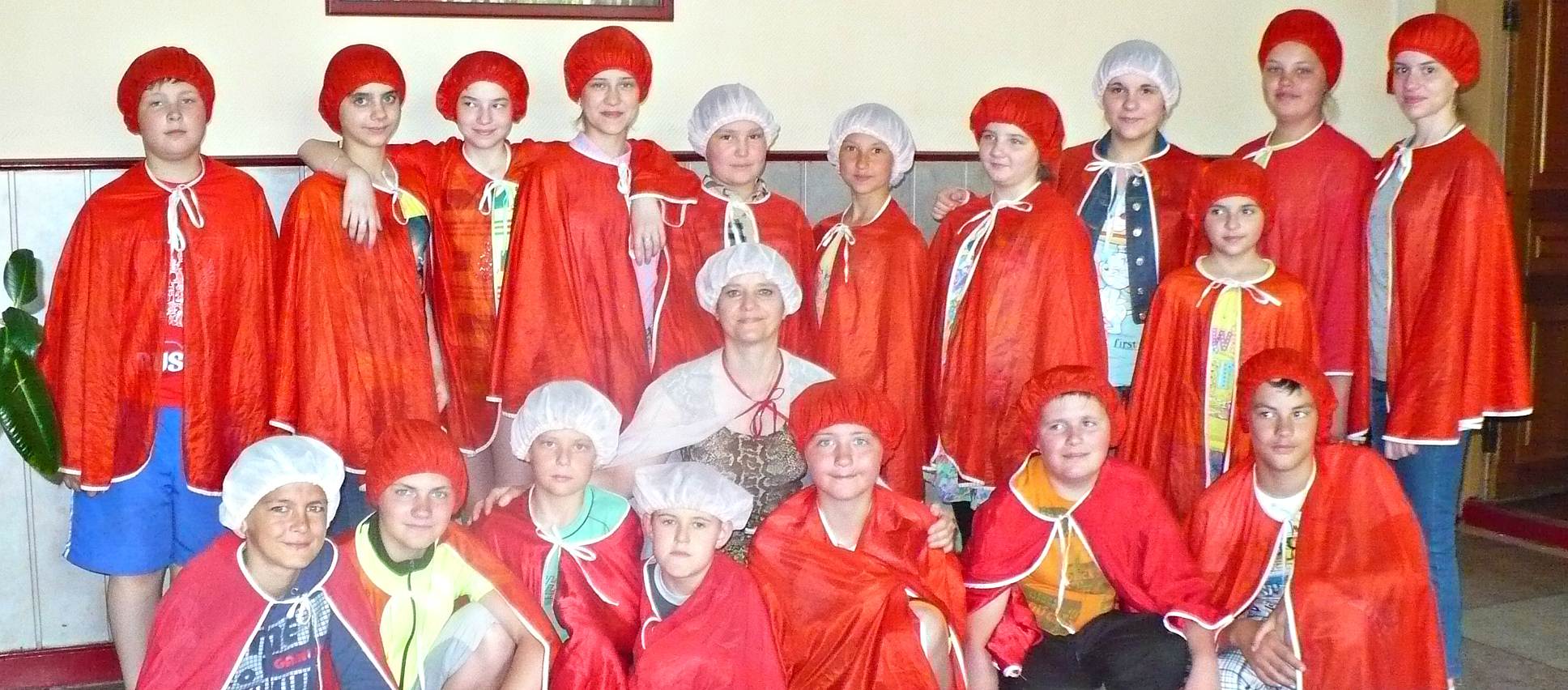 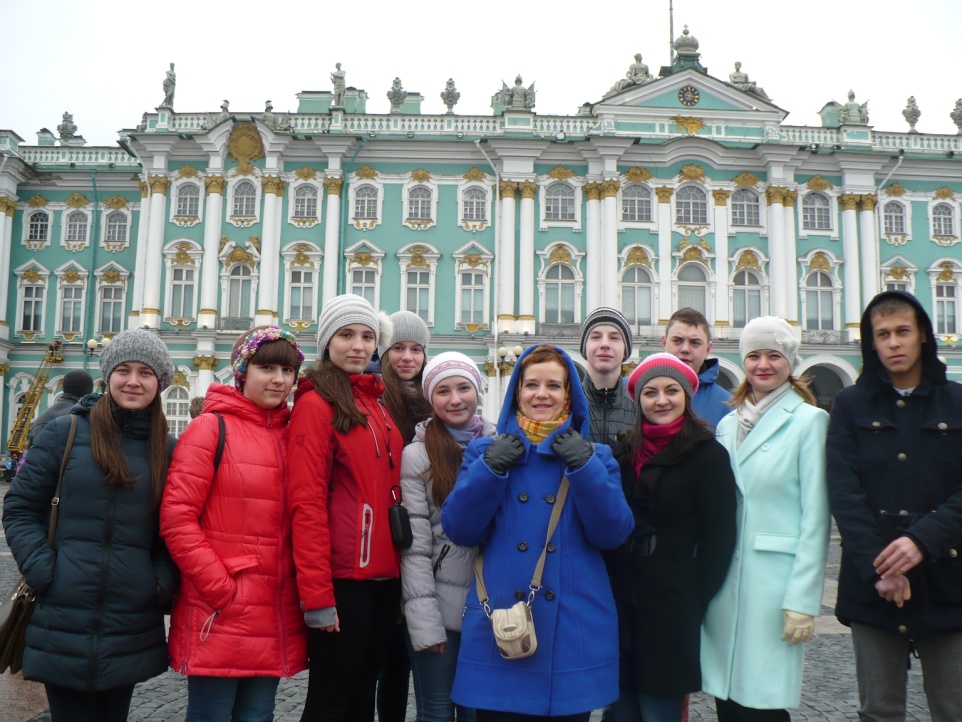 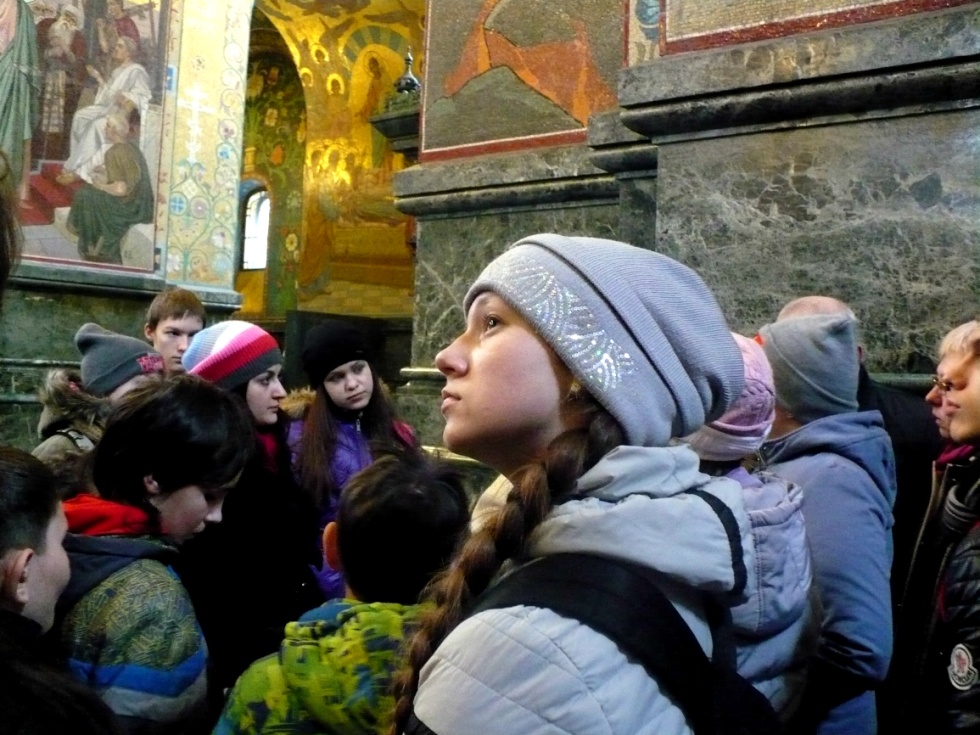 Петербург - 2015
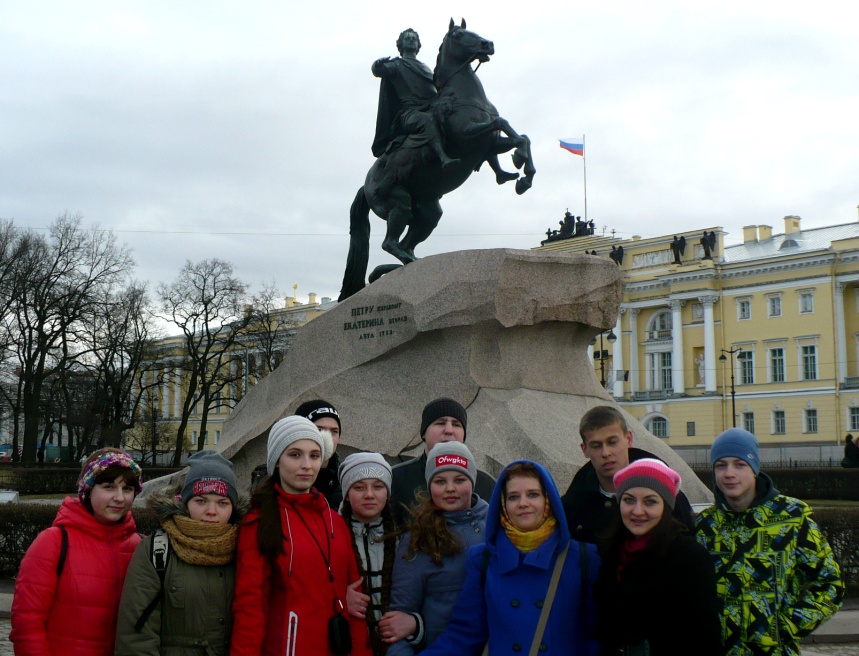 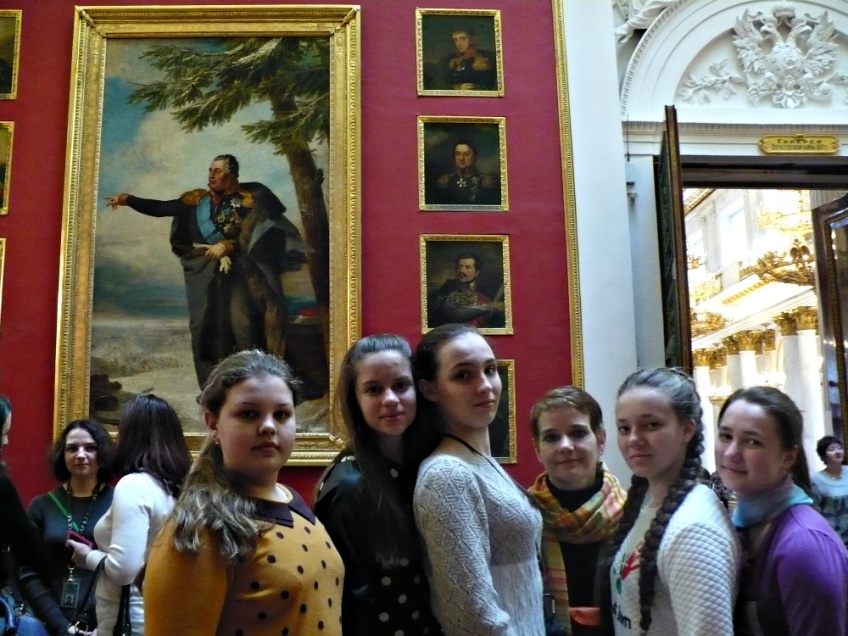 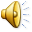 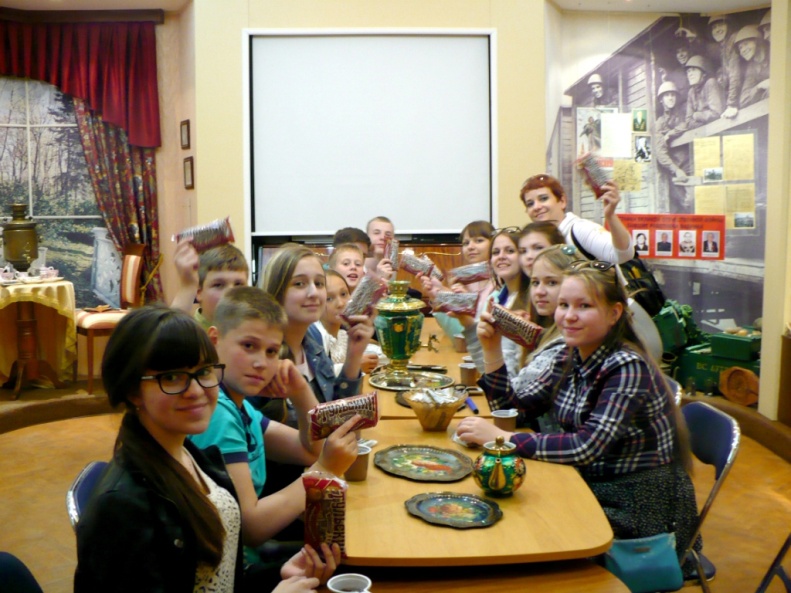 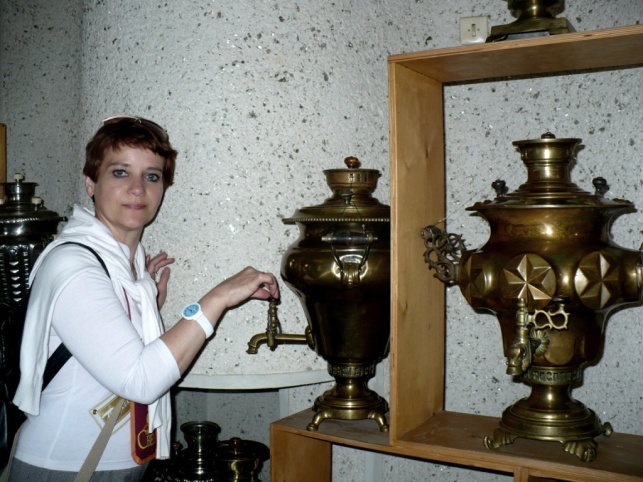 музей самоваров
на фабрике пряников
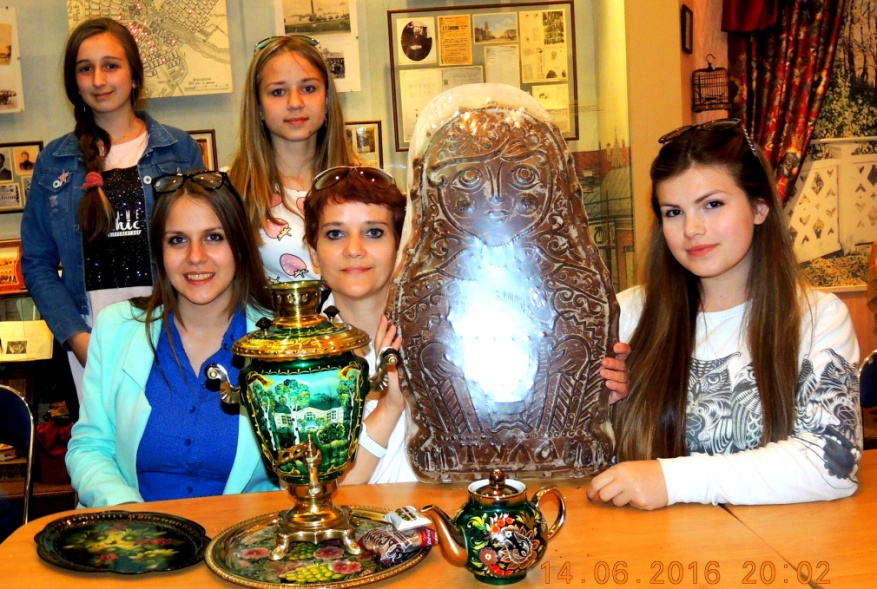 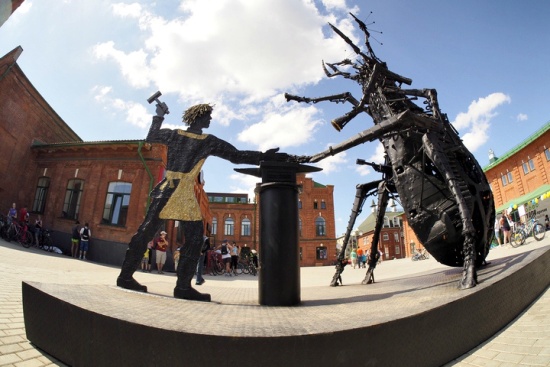 памятник Левше и блохе
Тула - 2016
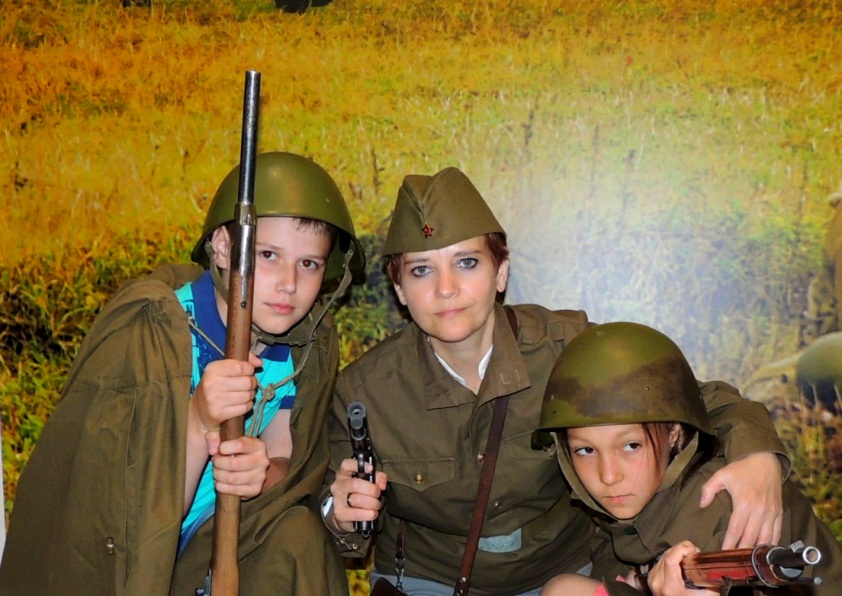 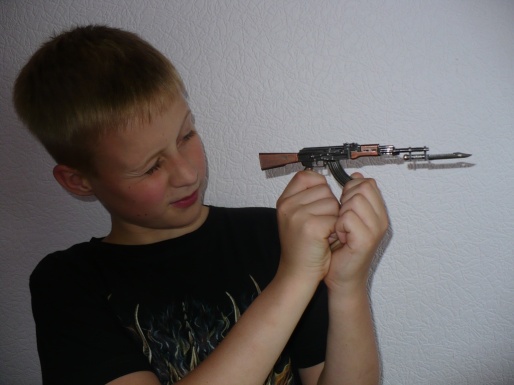 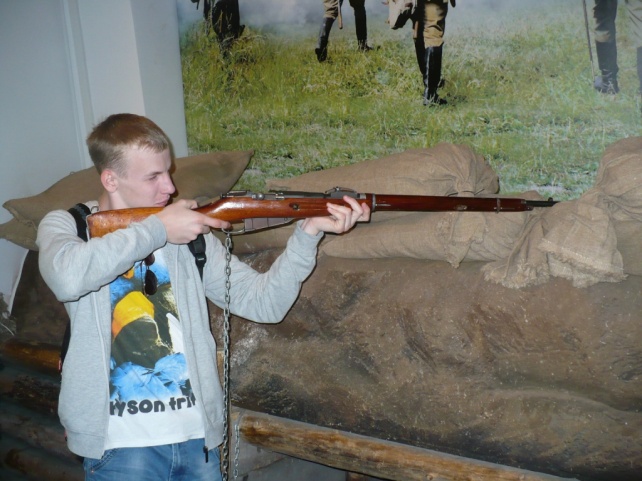 в музее оружия
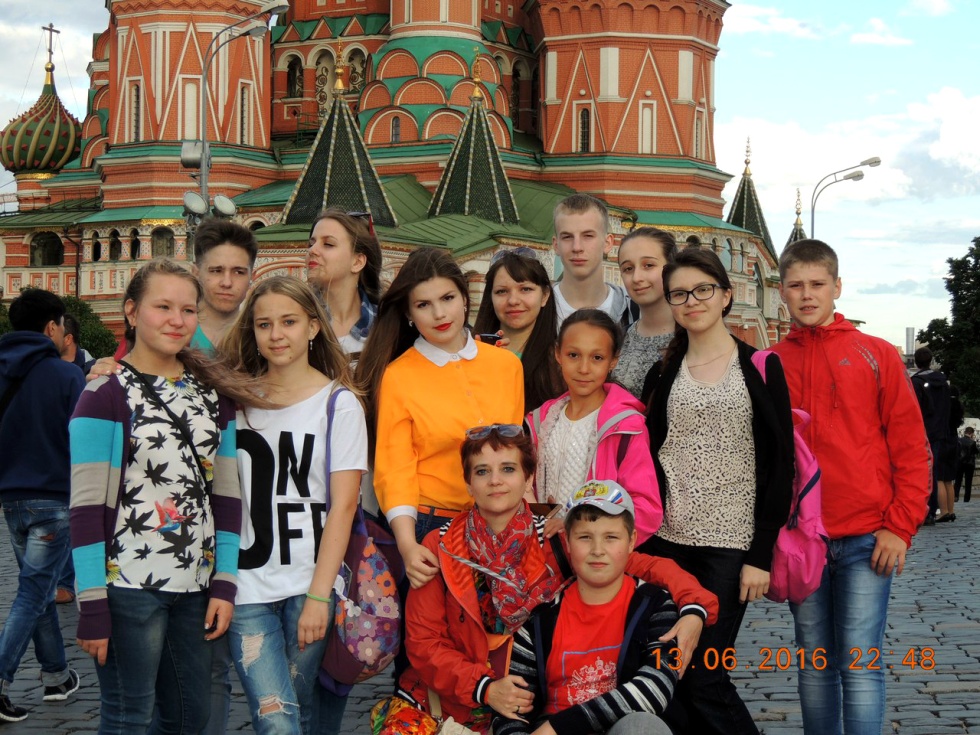 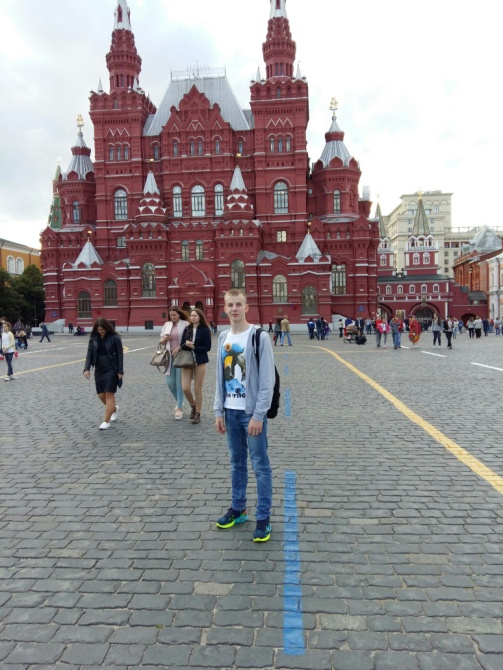 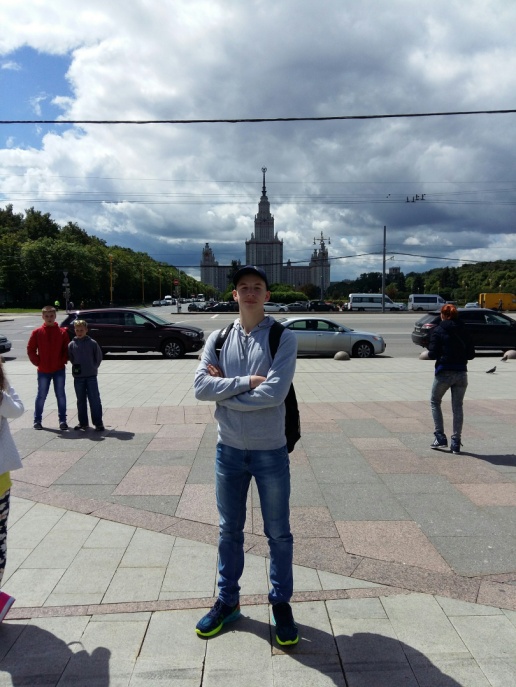 Москва - 2016
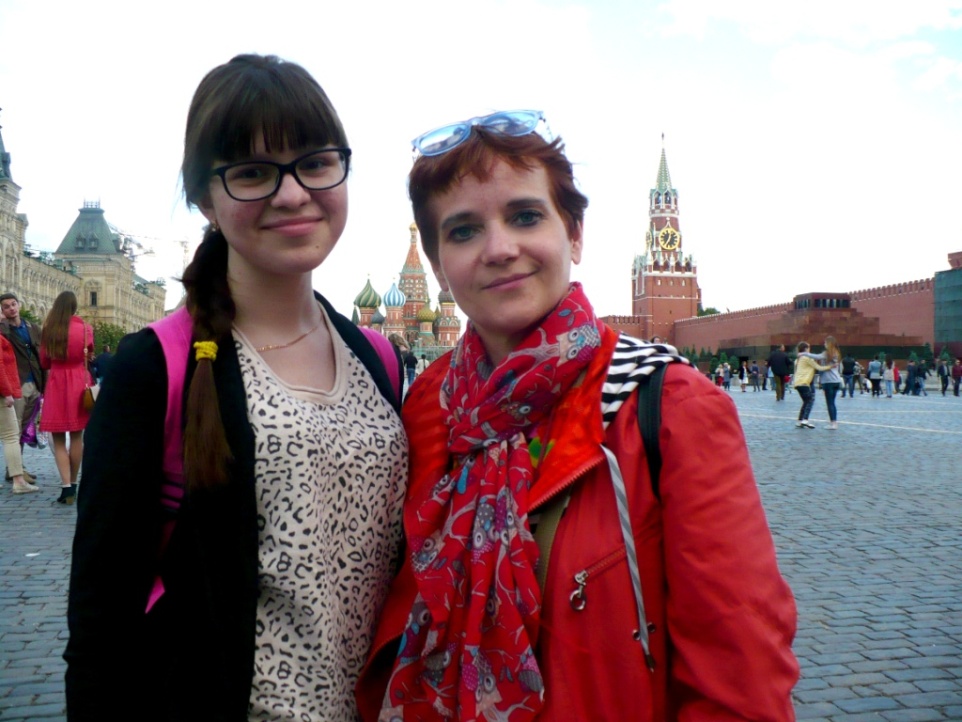 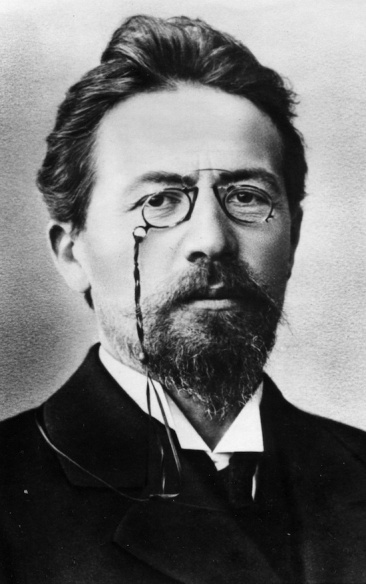 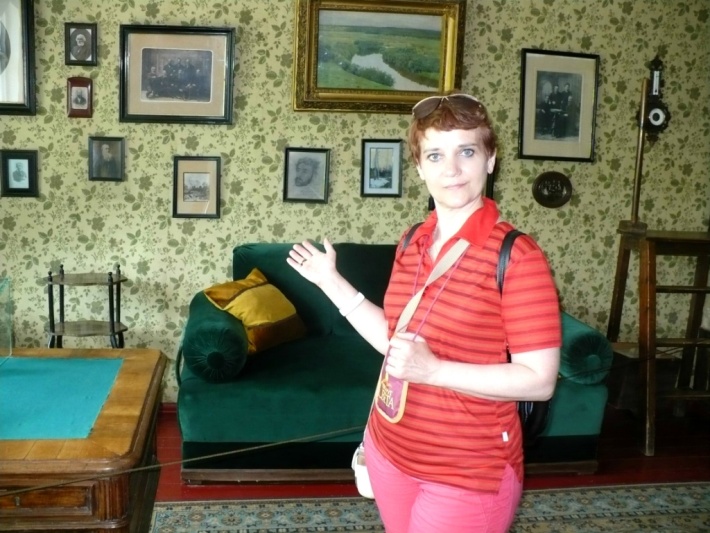 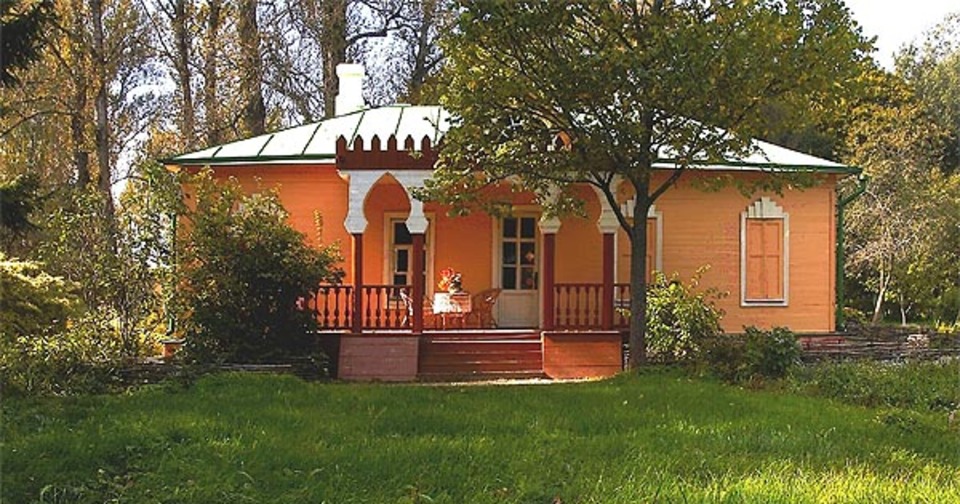 Мелихово - 2016
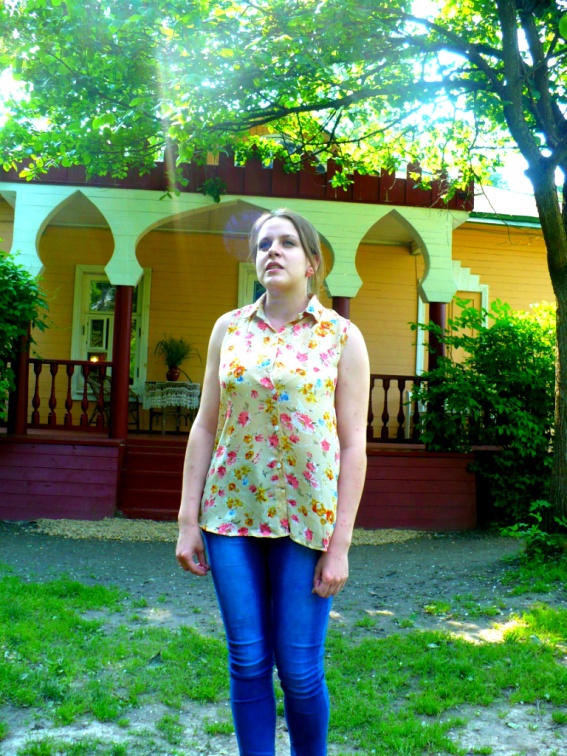 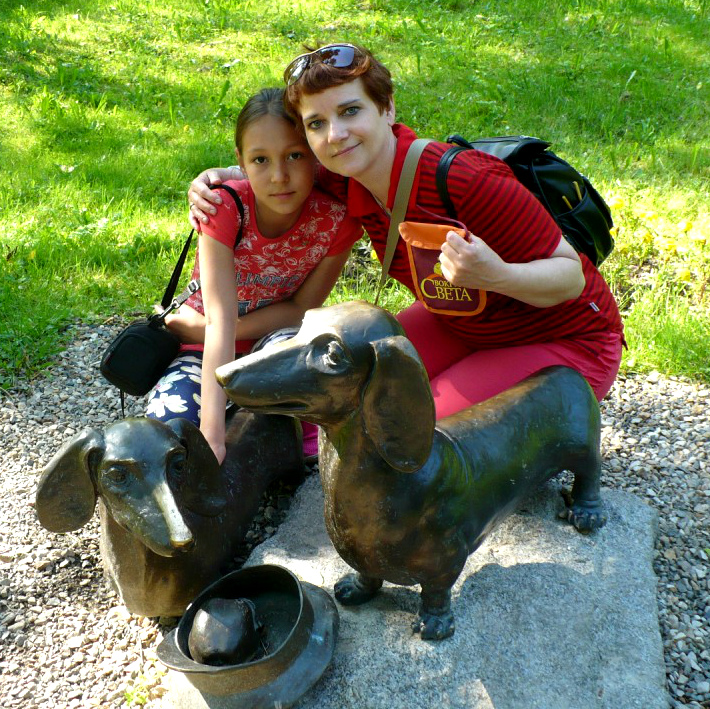 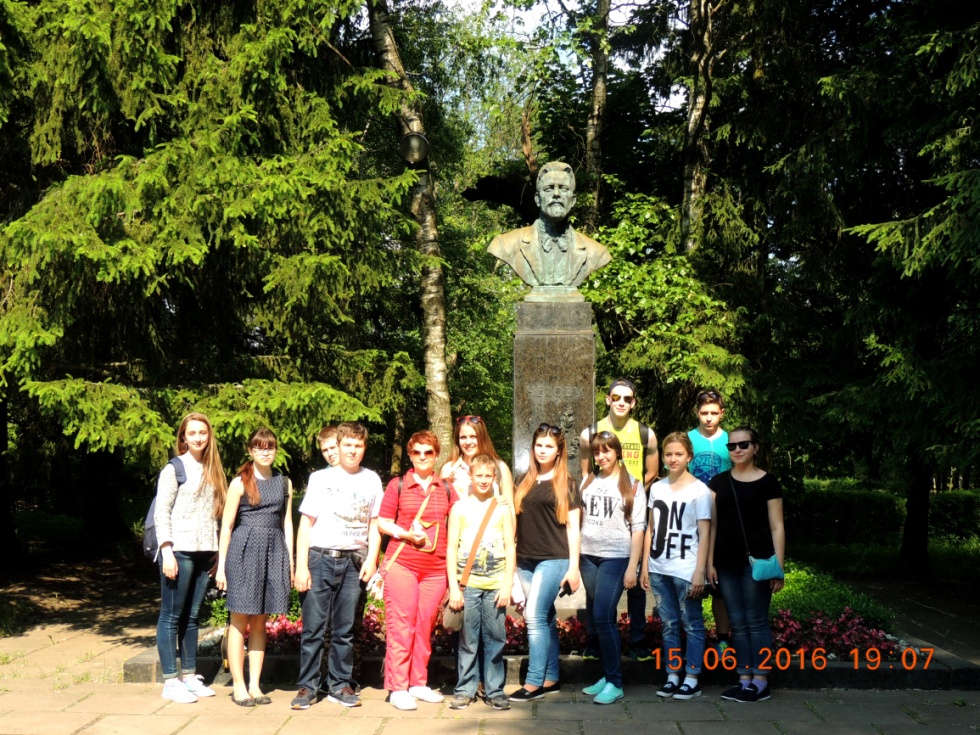 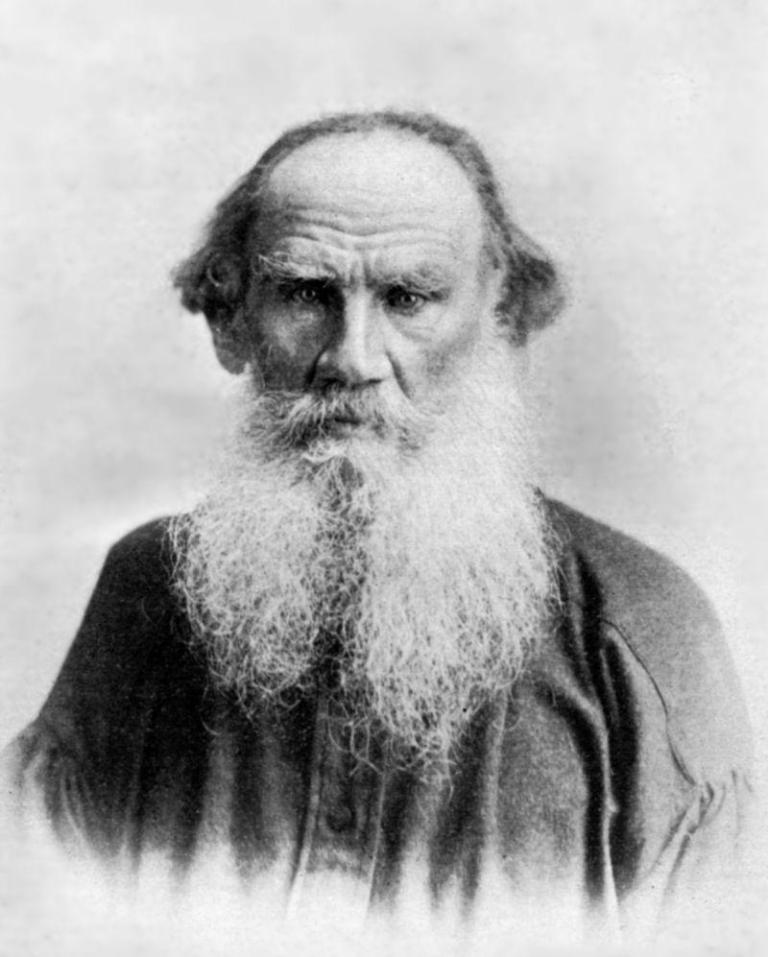 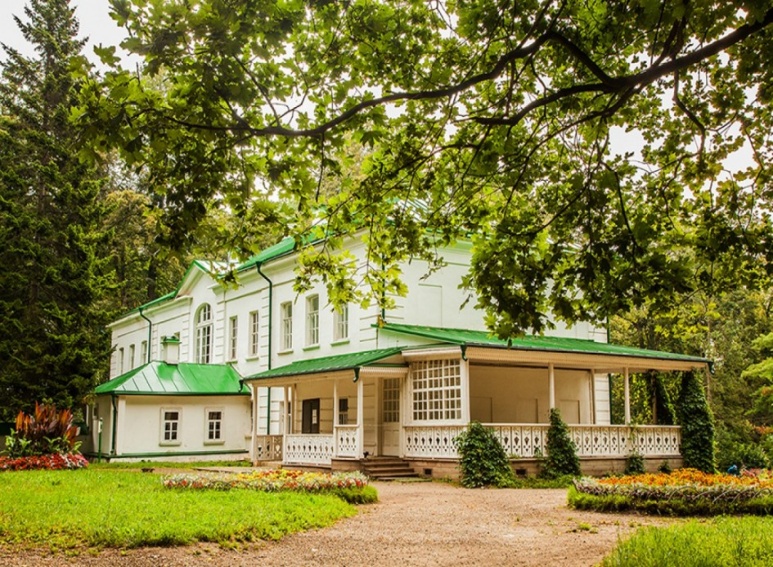 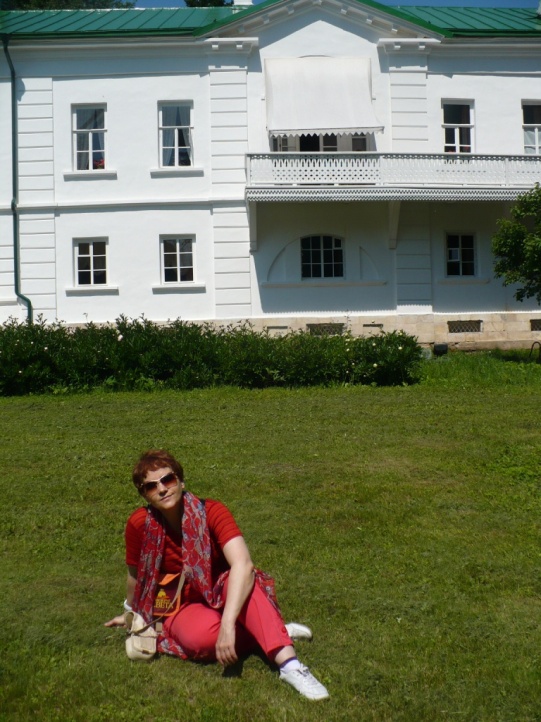 Ясная Поляна - 2016
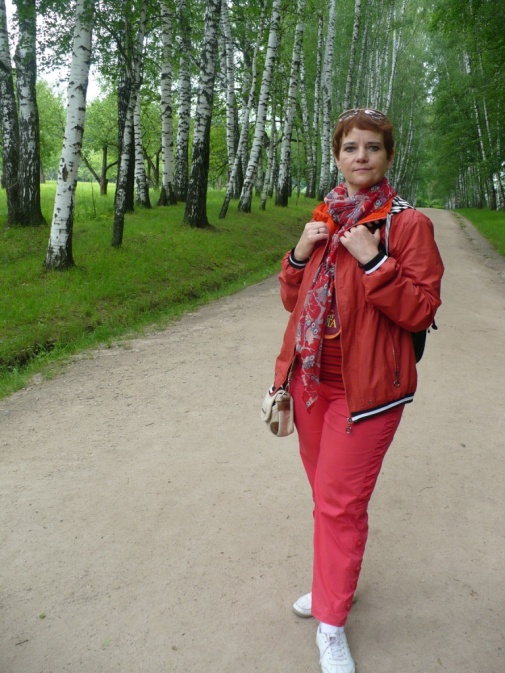 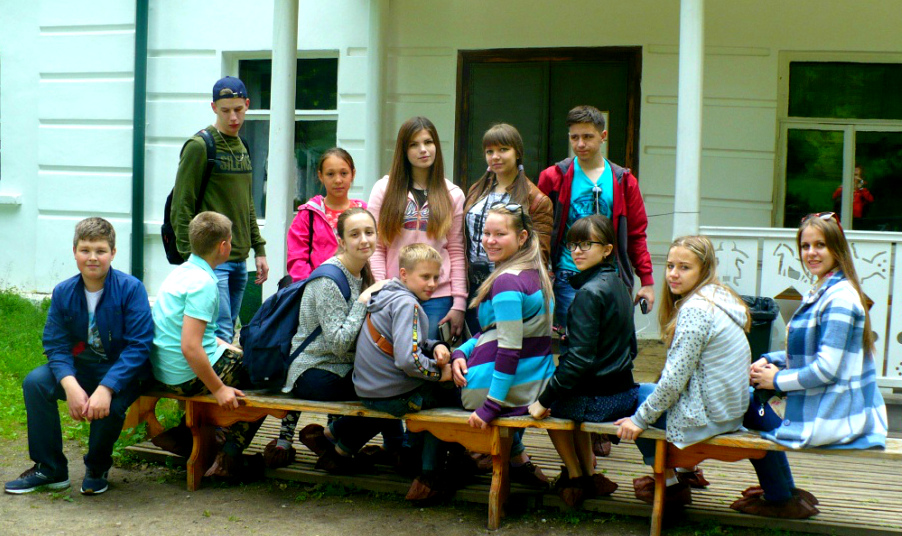 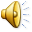 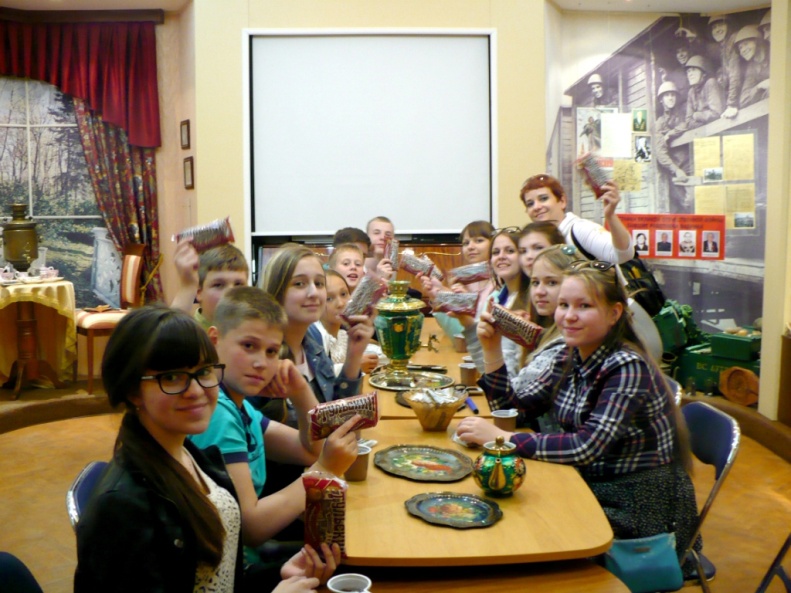 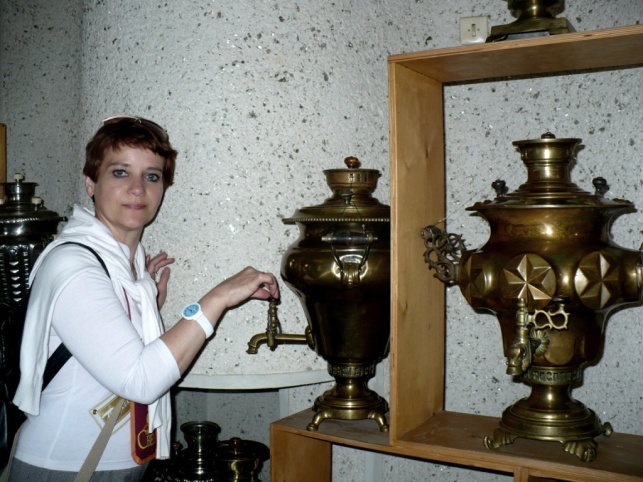 музей самоваров
на фабрике пряников
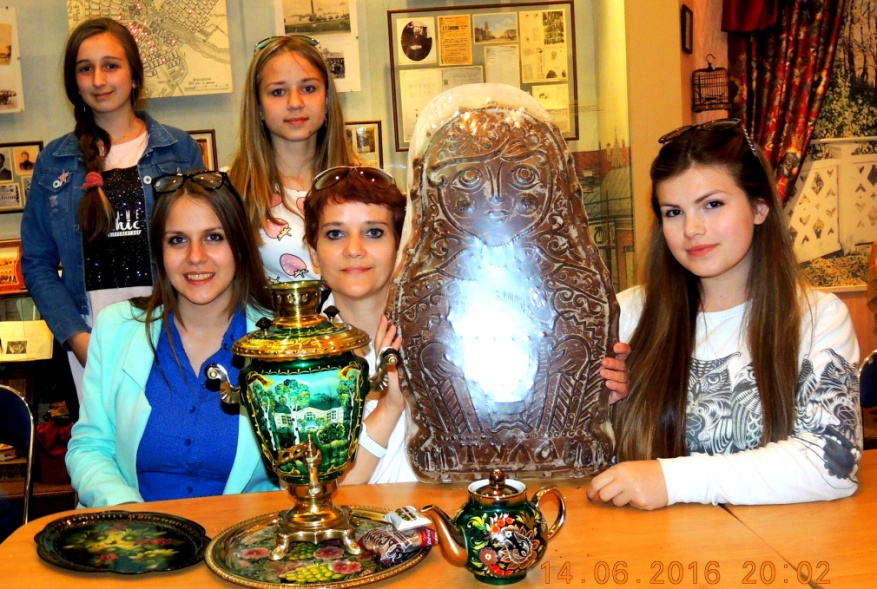 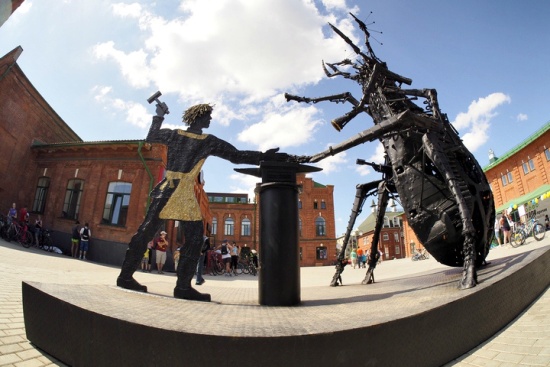 памятник Левше и блохе
Тула - 2016
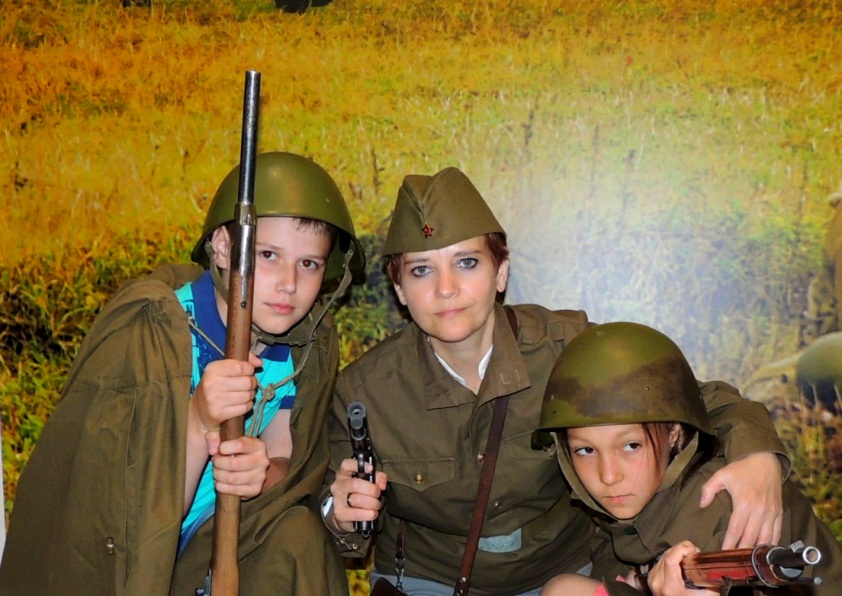 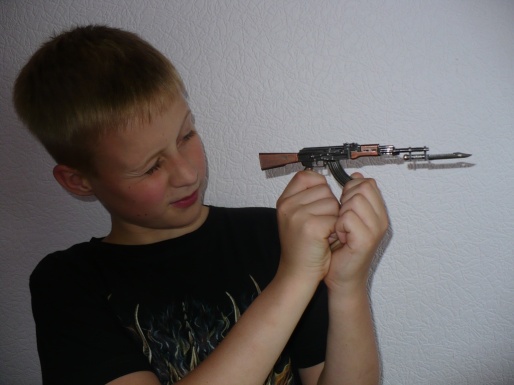 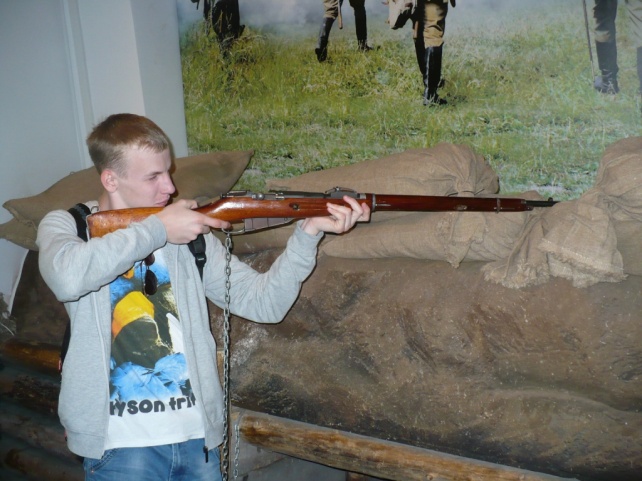 в музее оружия
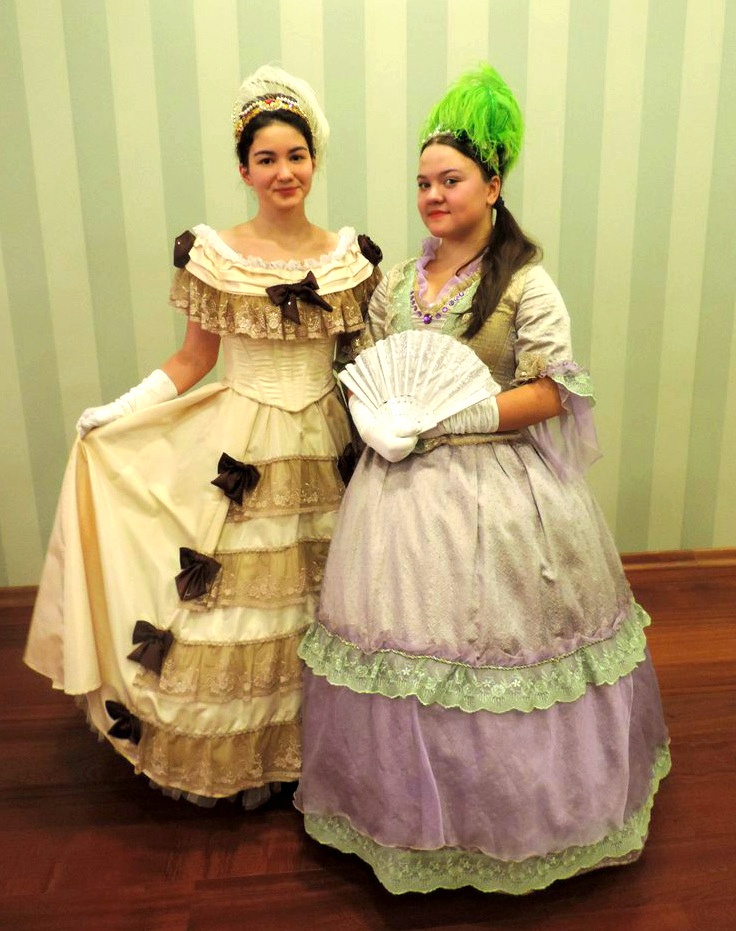 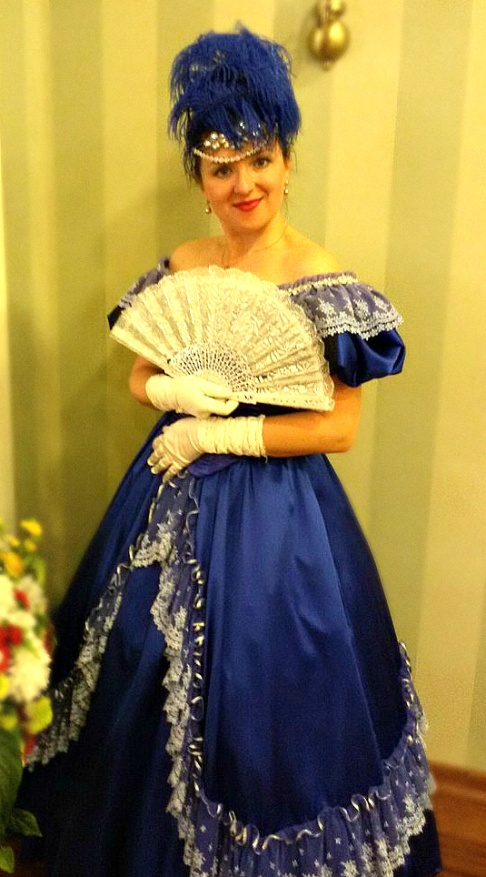 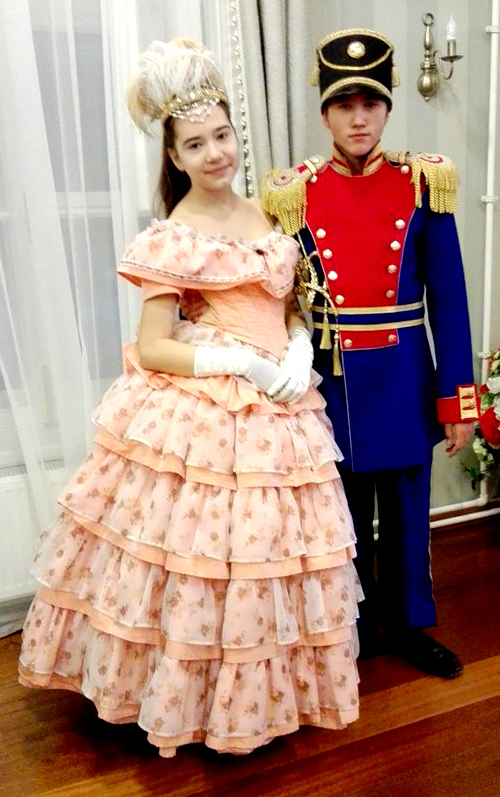 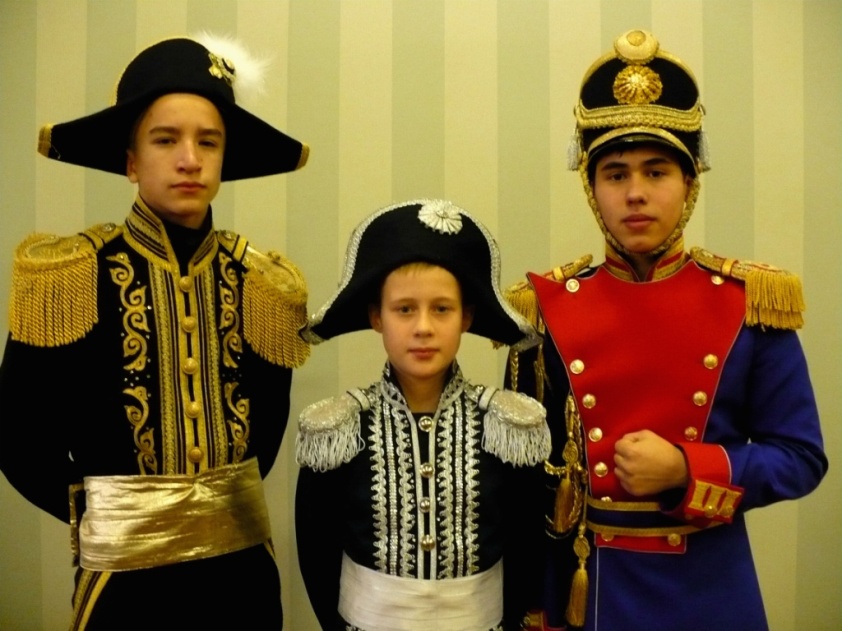 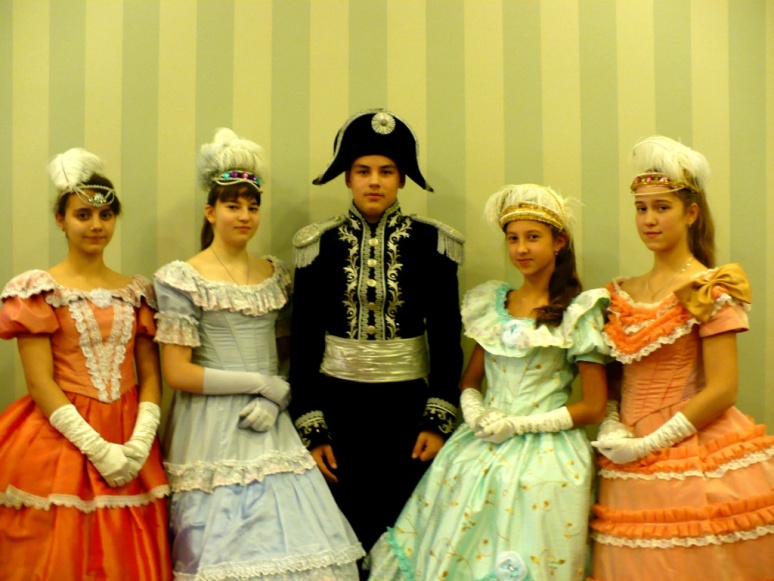 Императорский бал

  Петербург- 2016
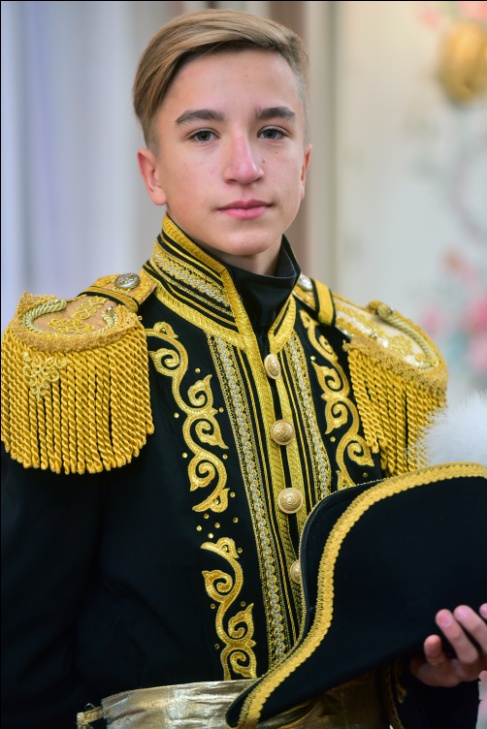 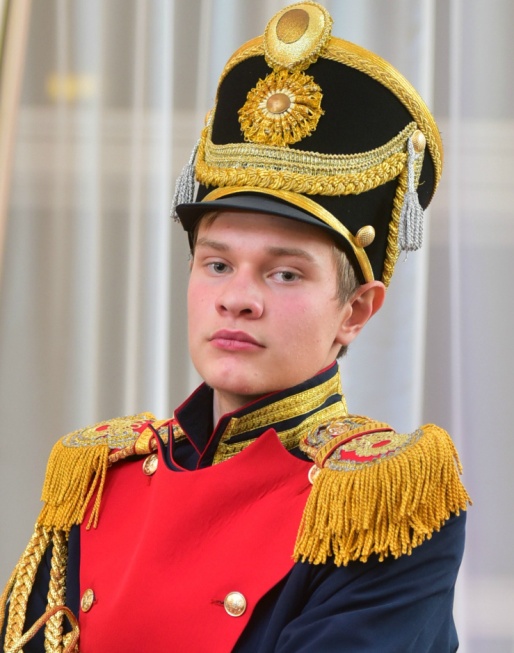 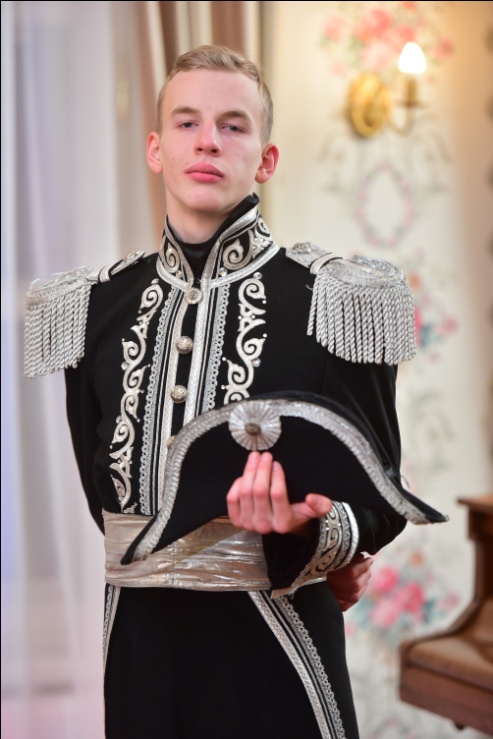 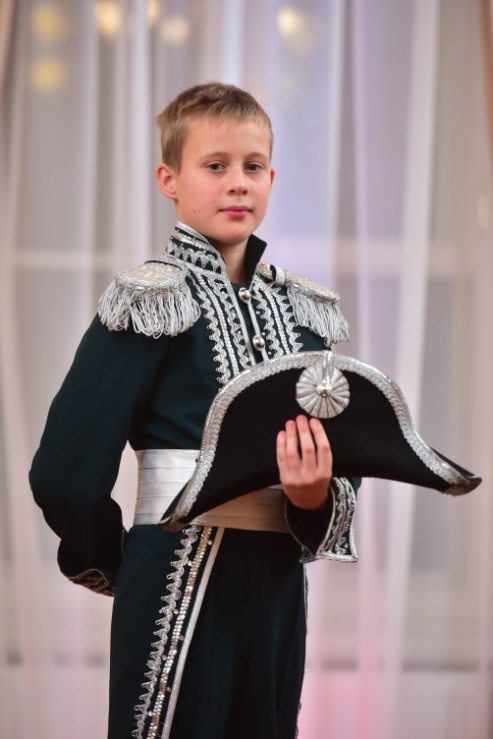 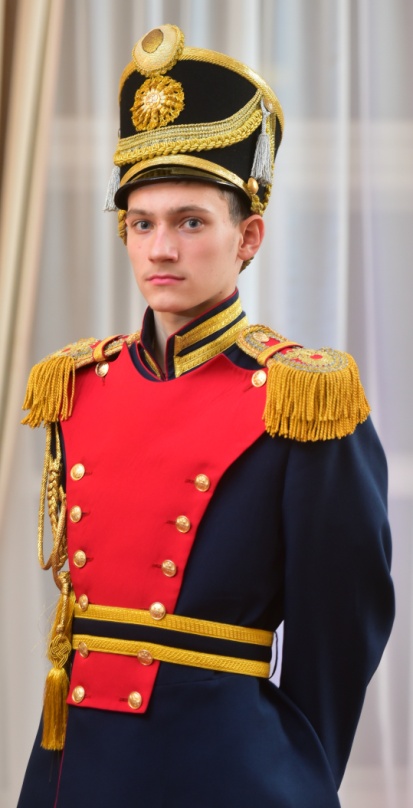 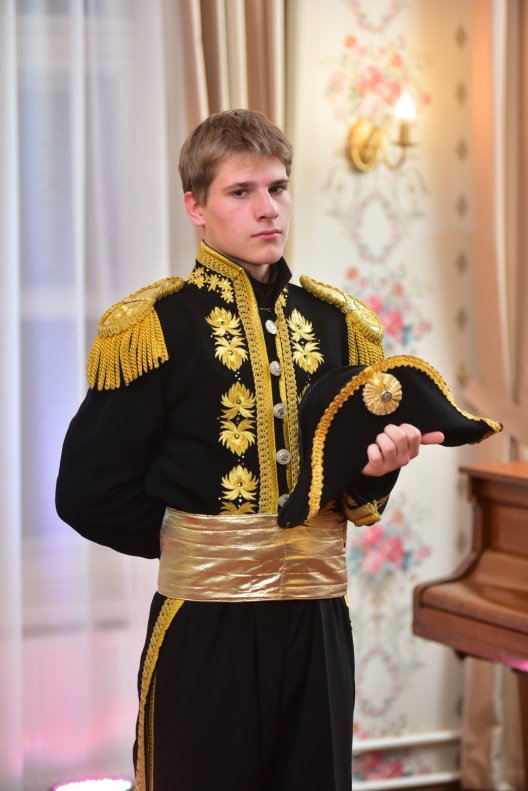 «Уж постоим мы головою

 за Родину свою».
                                     М. Ю. Лермонтов
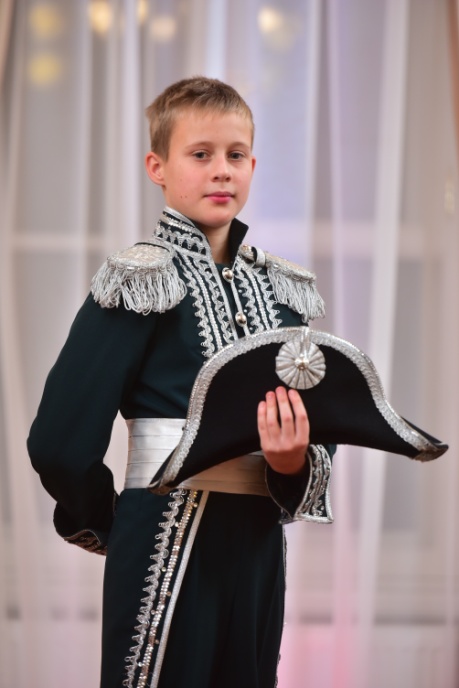 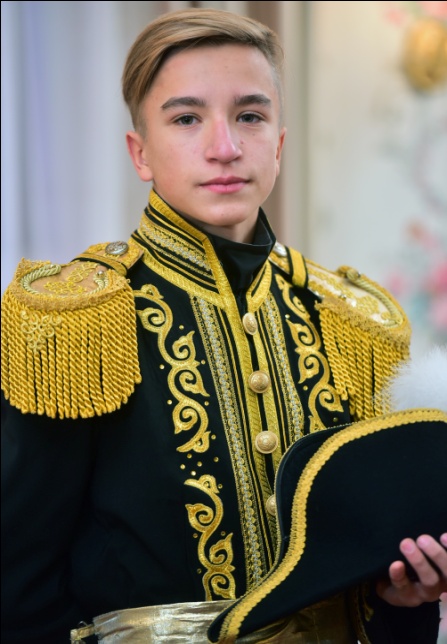 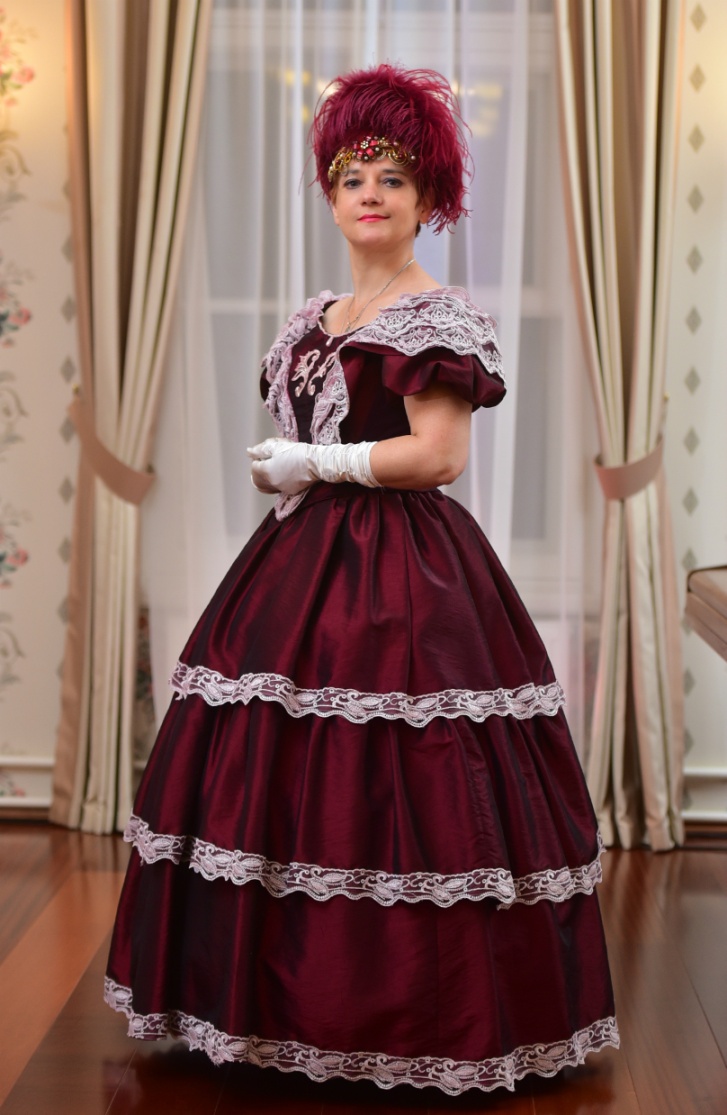 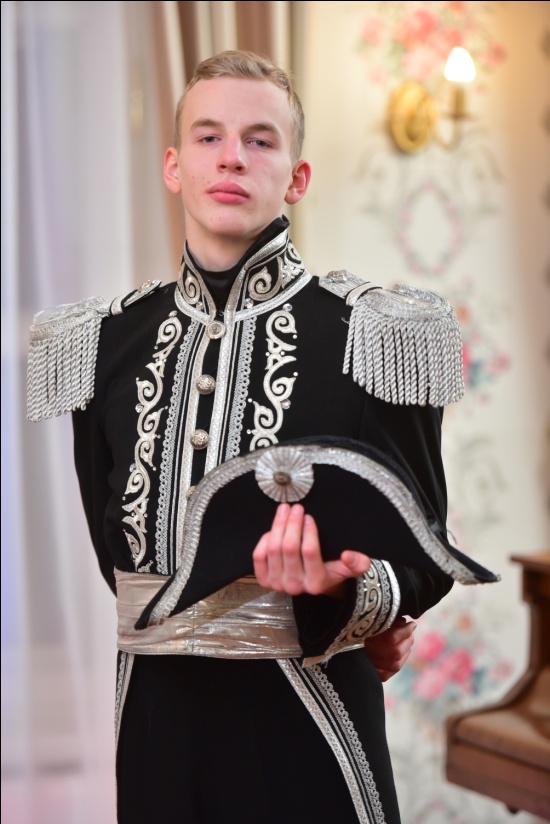 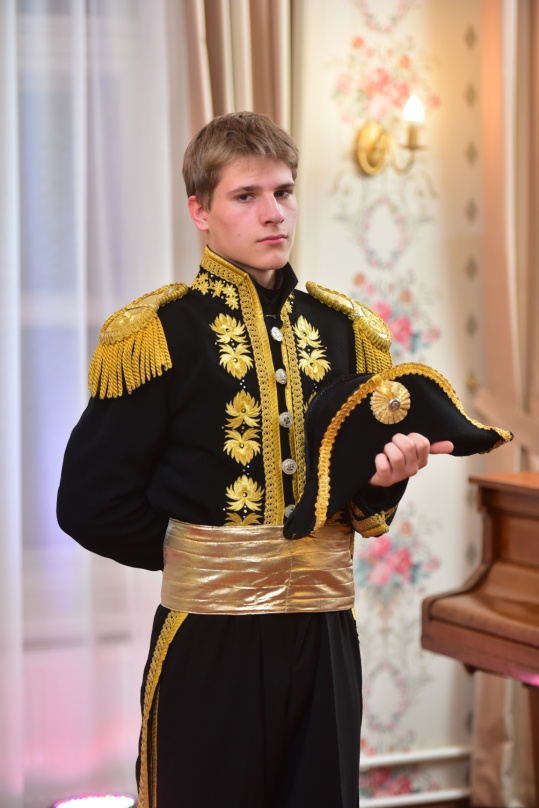 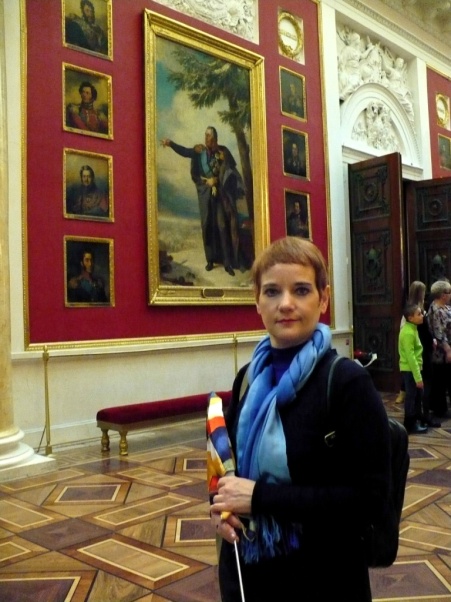 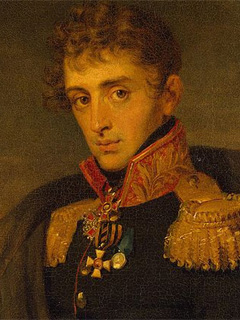 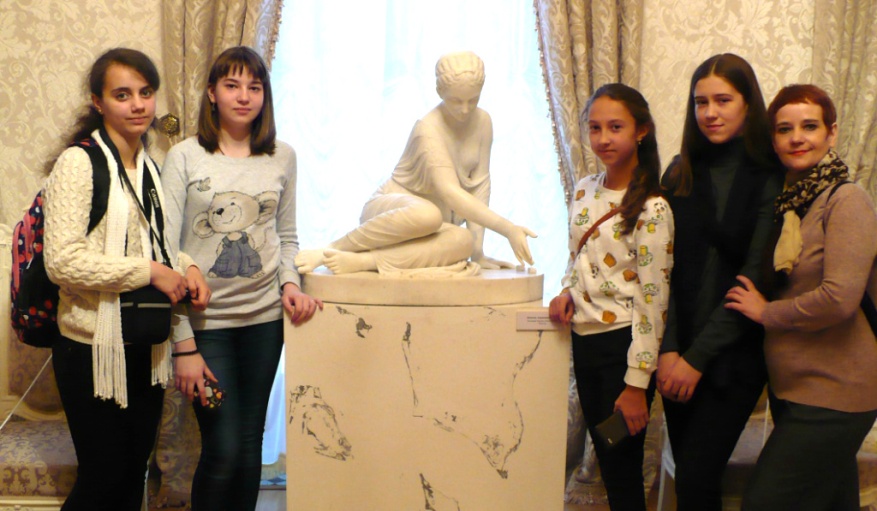 в Шереметьевском дворце
Санкт-Петербург - 2016
Эрмитаж, зал воинской славы 1812 г.
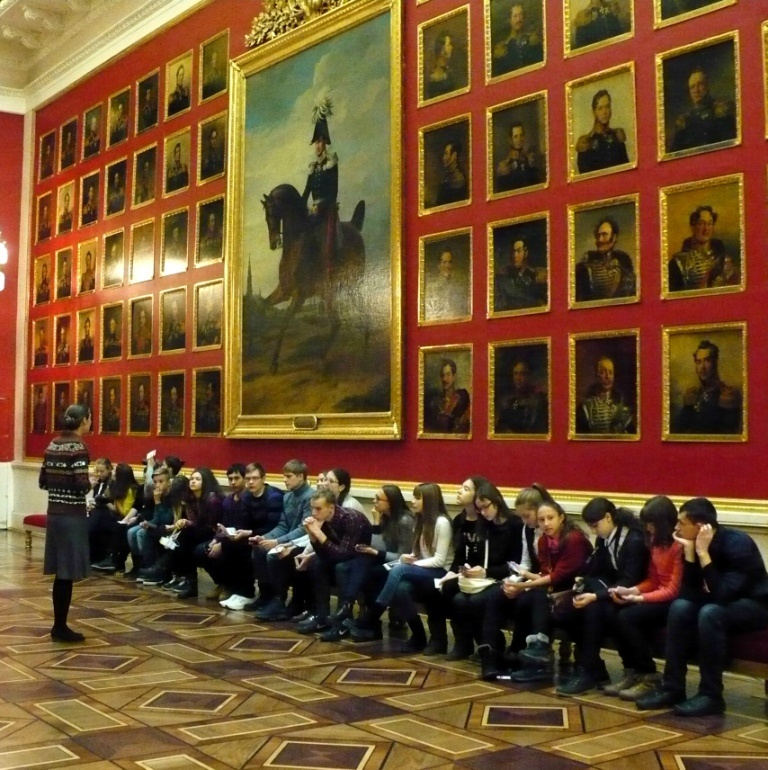 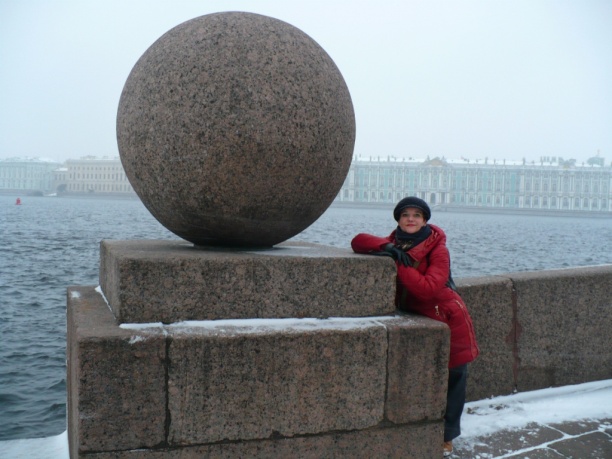 на стрелке Васильевского острова
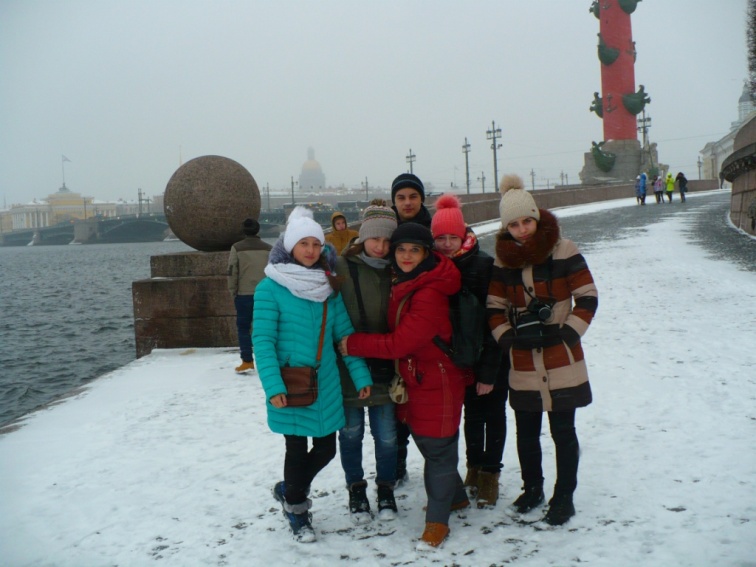 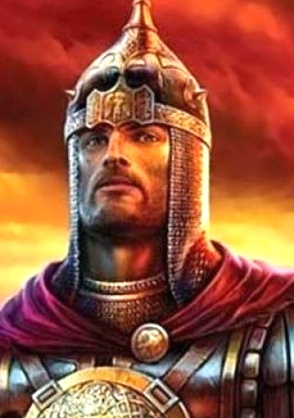 легендарный
Рюрик
София 
Новгородская 
       12 в.
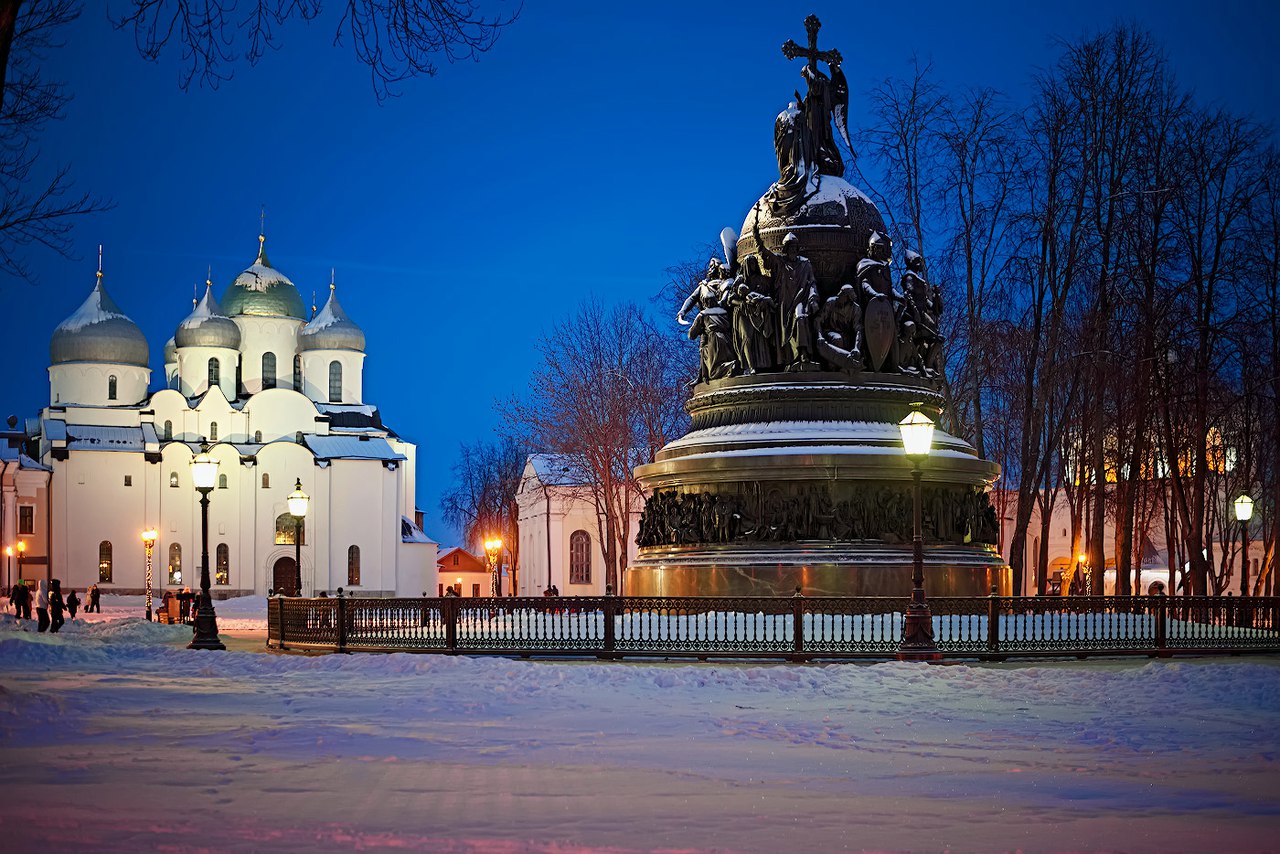 памятник
 «1000-летие Руси»
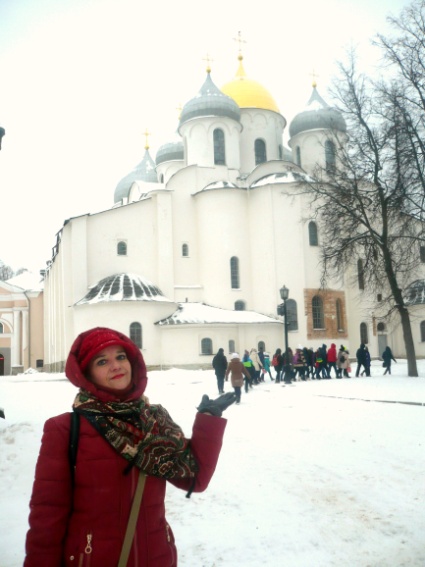 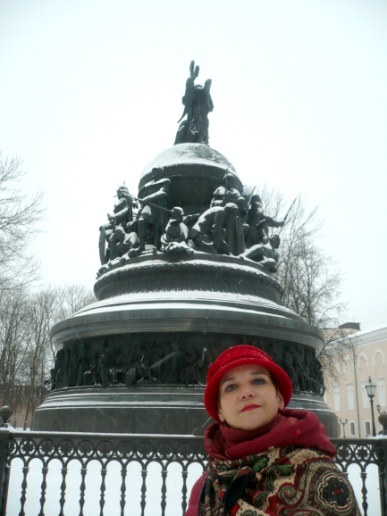 Великий Новгород- 2016
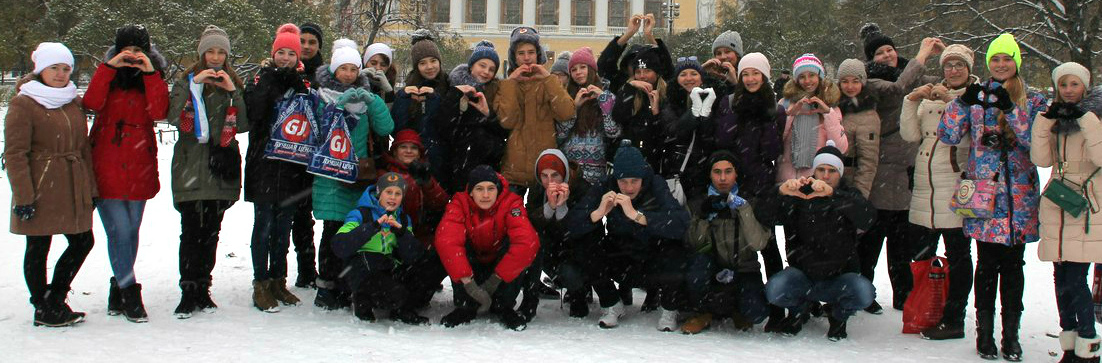 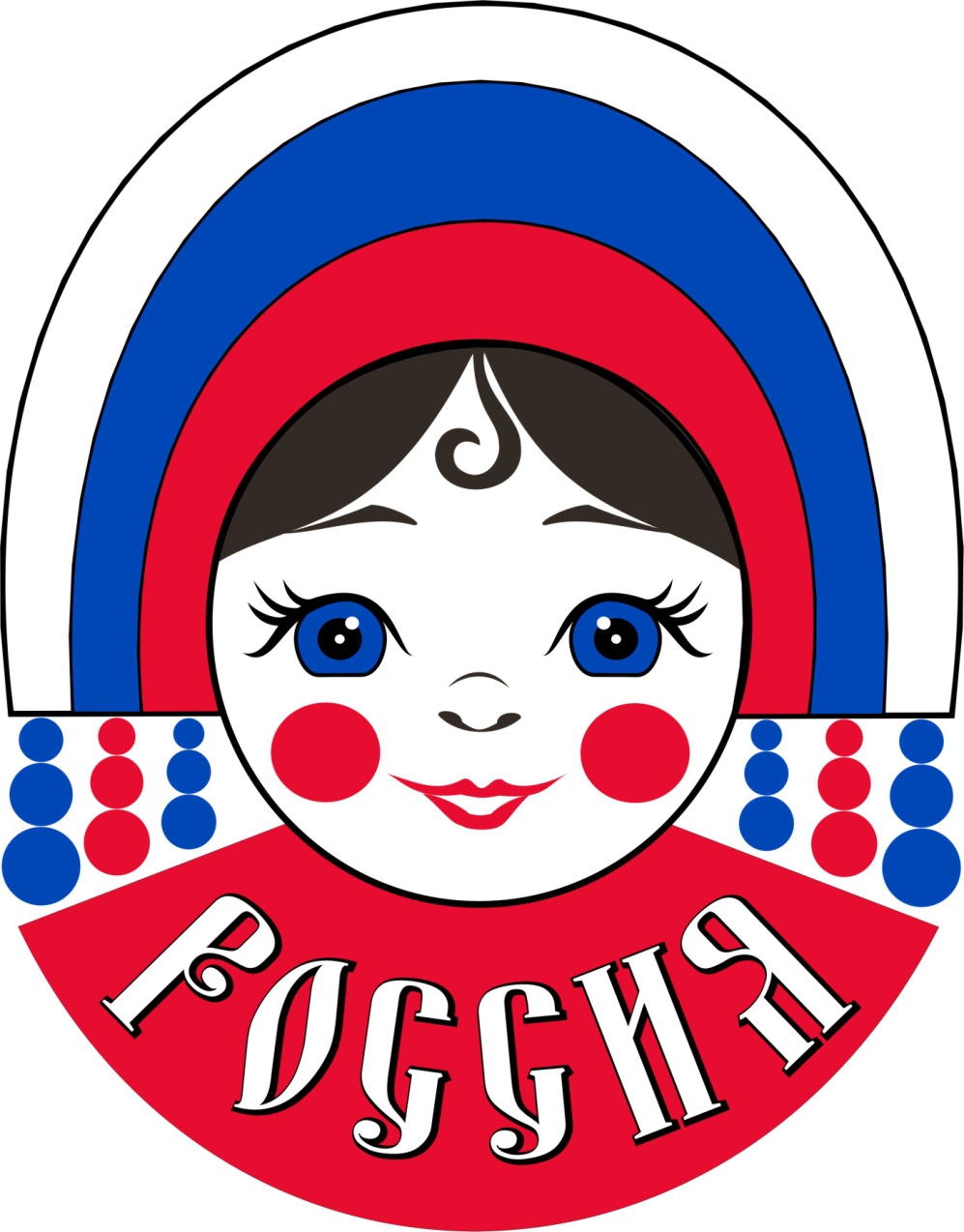 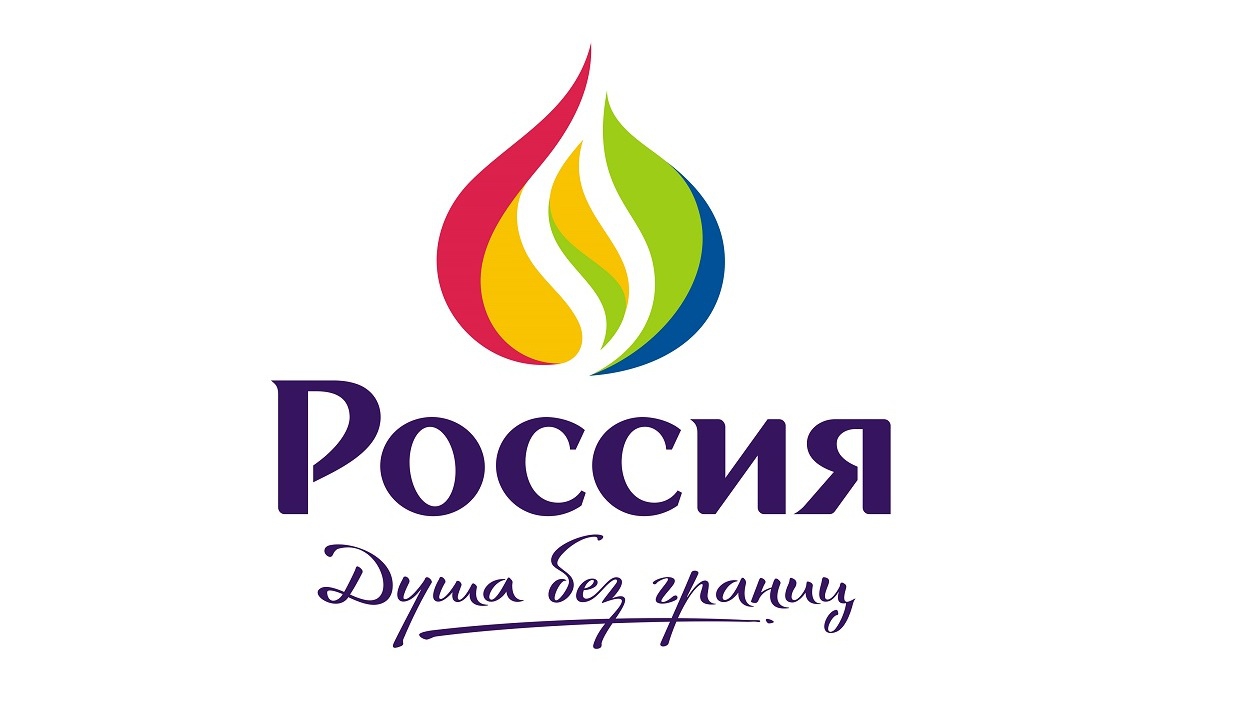